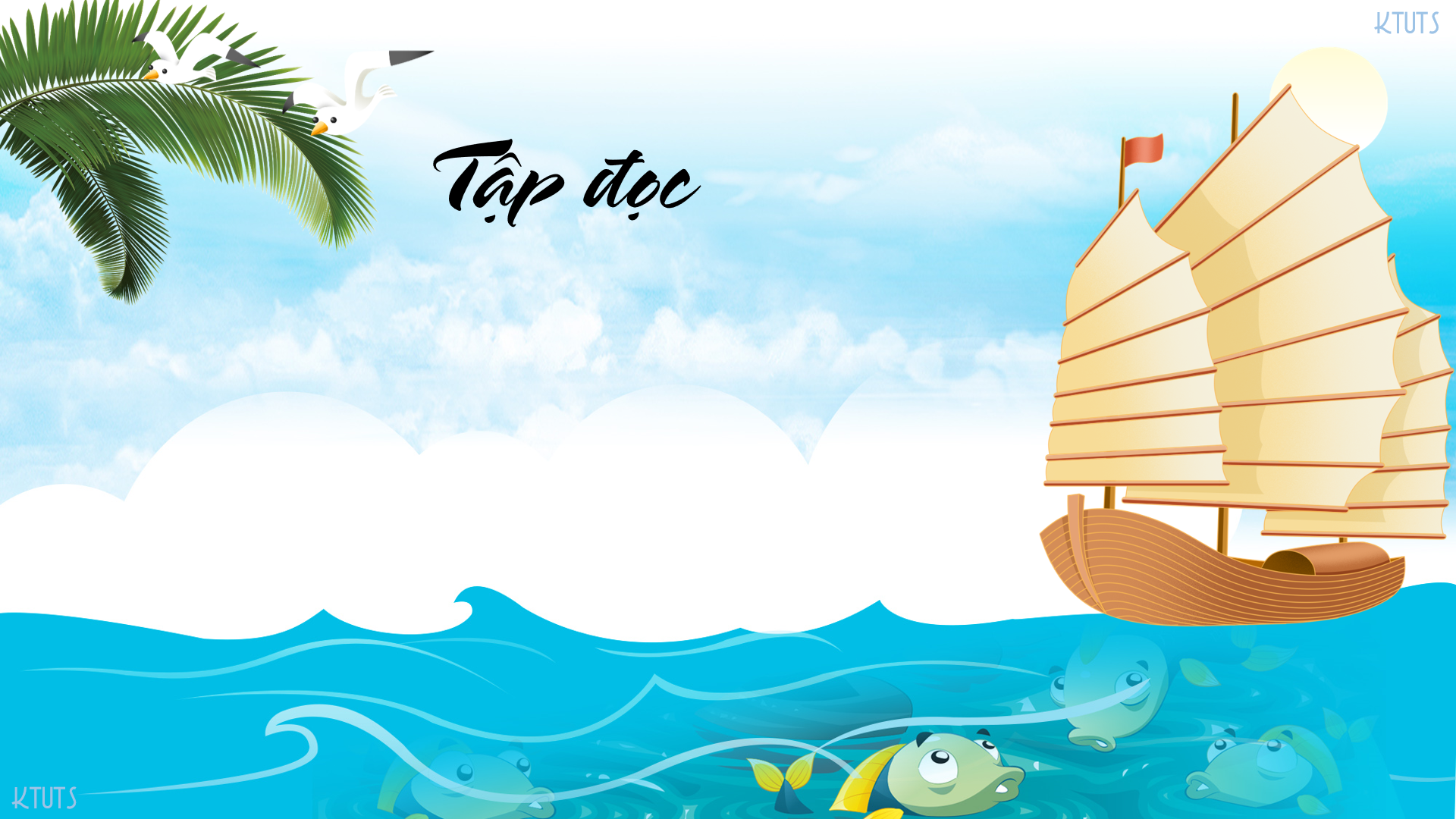 ĐOÀN THUYỀN
ĐÁNH CÁ
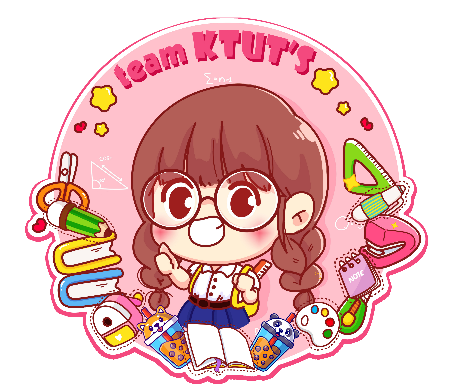 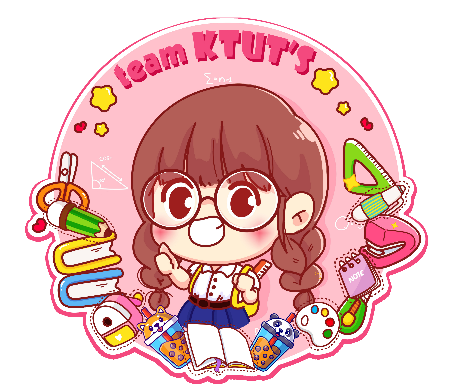 KTUTS
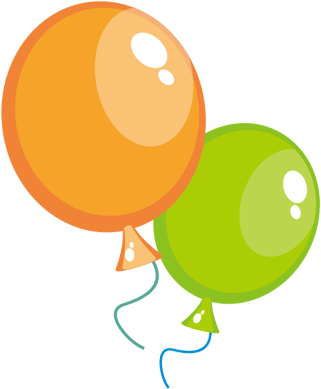 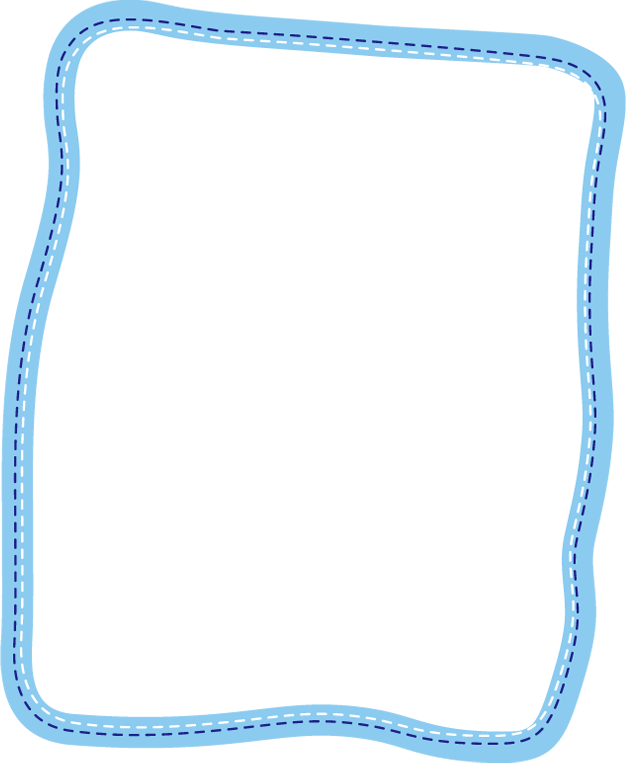 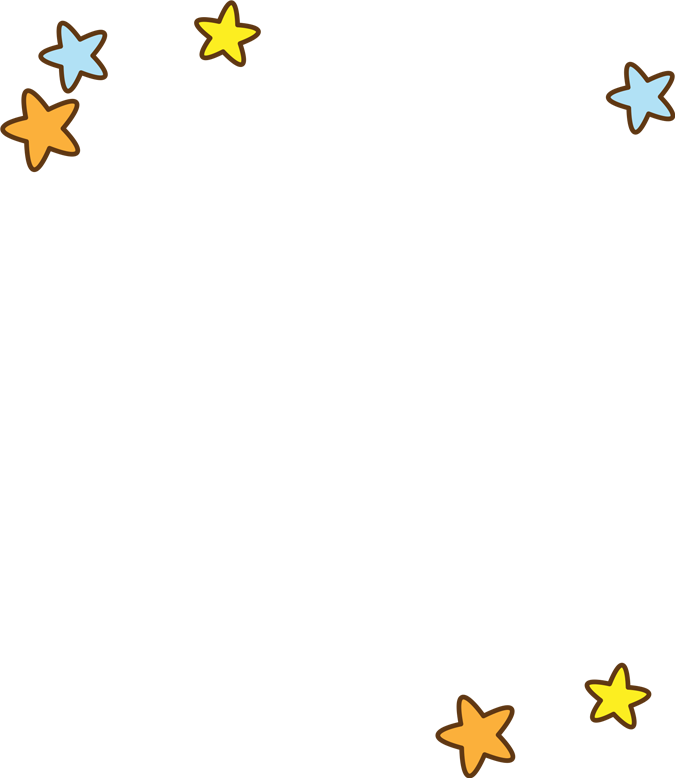 KẾT NỐI
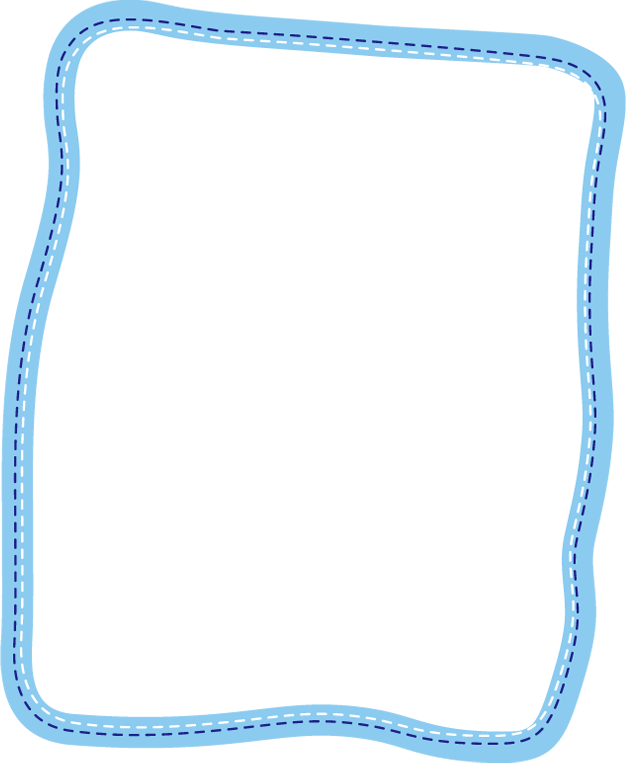 Vẽ về cuộc sống an toàn
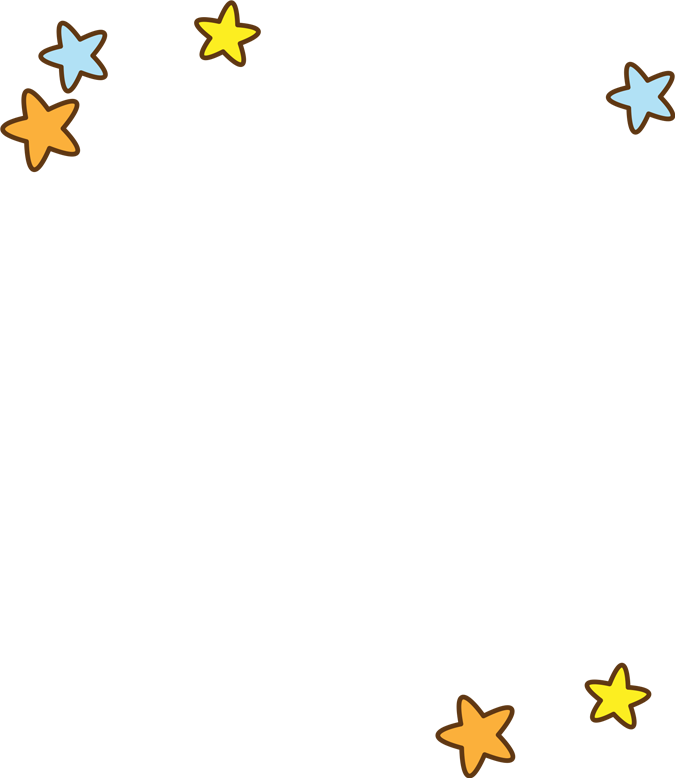 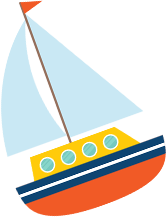 KTUTS
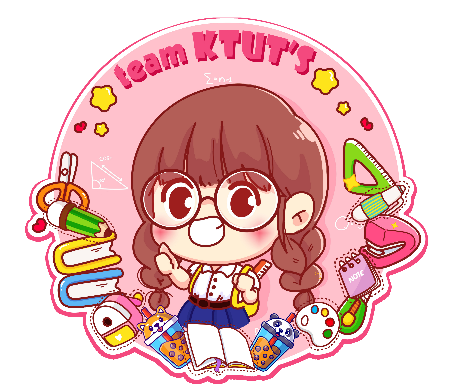 Liên hệ page:
https://www.facebook.com/teamKTUTS
Đây là sản phẩm của nhóm KTUTS. Mọi chi tiết vui lòng liên hệ page hoặc SĐT: 0922 645 654
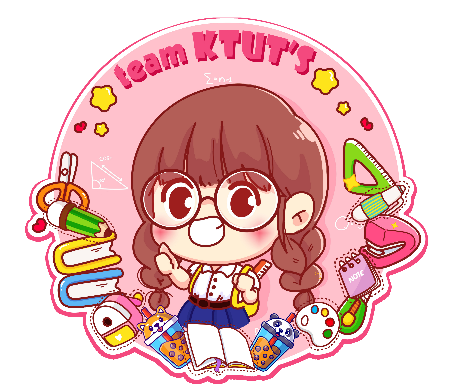 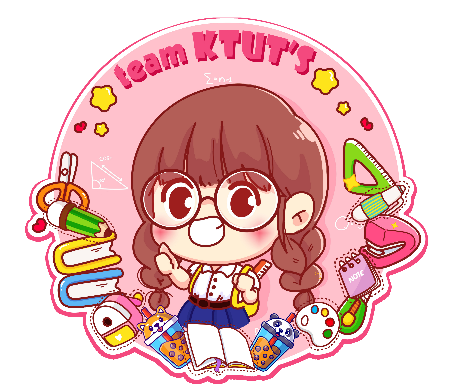 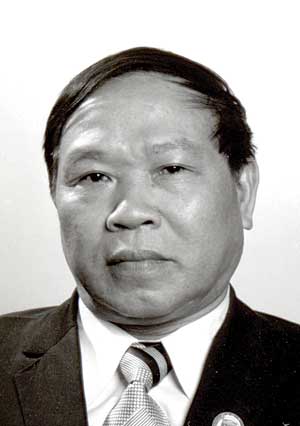 Huy Cận
(1919 – 2005)
Quê: Hà Tĩnh
KTUTS
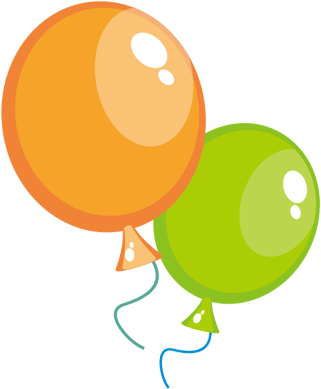 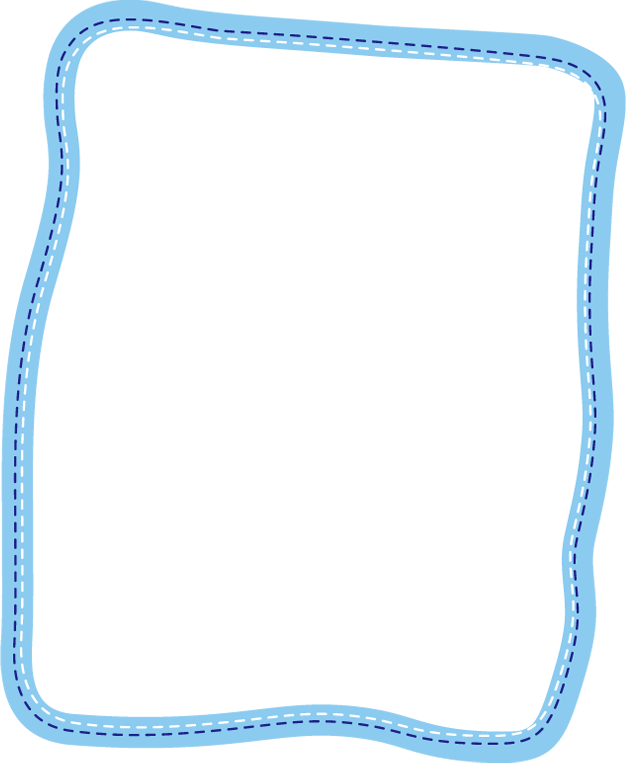 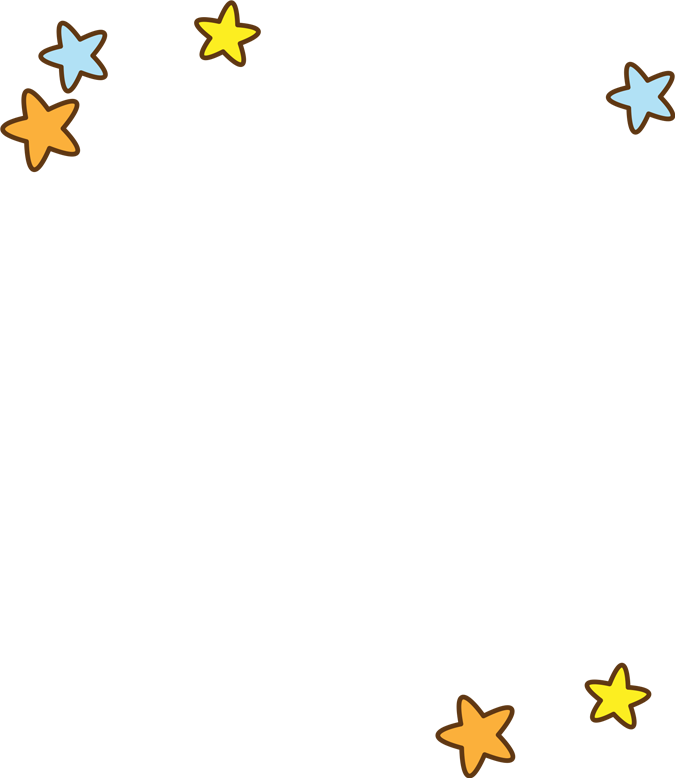 LUYỆN ĐỌC
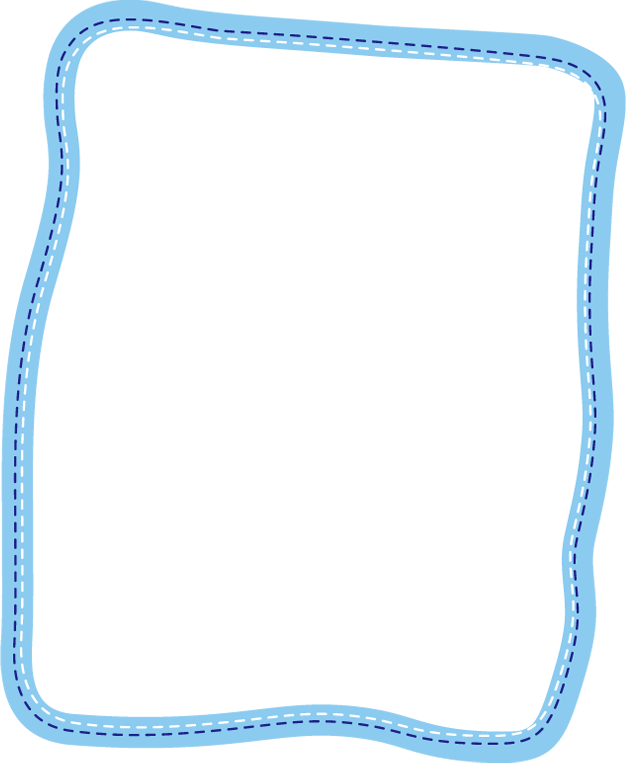 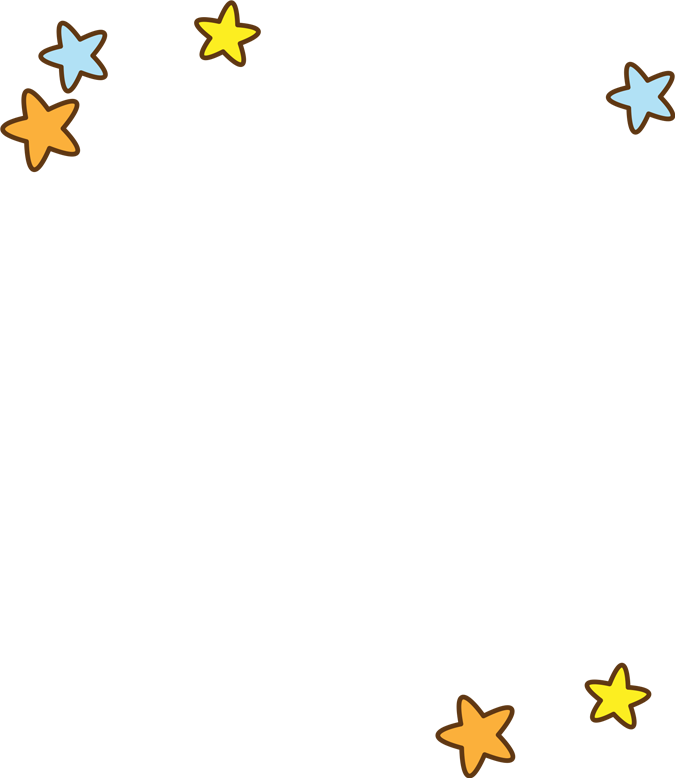 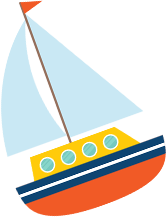 KTUTS
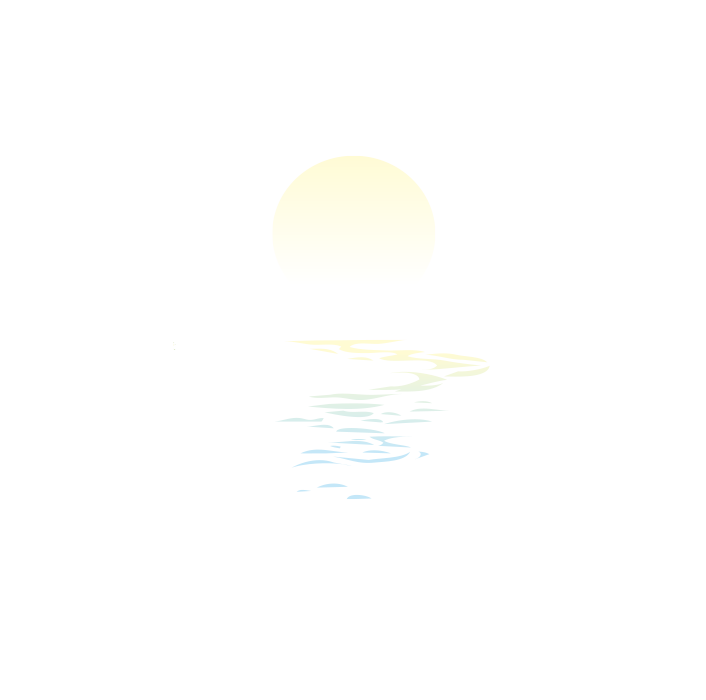 Đoàn thuyền đánh cá
Ta hát bài ca gọi cá vào,
Gõ thuyền đã có nhịp trăng cao,
Biển cho ta cá như lòng mẹ
Nuôi lớn đời ta tự buổi nào.

Sao mờ, kéo lưới kịp trời sáng
Ta kéo xoăn tay chùm cá nặng
Vảy bạc đuôi vàng loé rạng đông
Lưới xếp buồm lên đón nắng hồng.

Câu hát căng buồm với gió khơi,
Đoàn thuyền chạy đua cùng mặt trời,
Mặt trời đội biển nhô màu mới,
Mắt cá huy hoàng muôn dặm phơi.
Huy Cận
Mặt trời xuống biển như hòn lửa
Sóng đã cài then, đêm sập cửa
Đoàn thuyền đánh cá lại ra khơi,
Câu hát căng buồm cùng gió khơi.

Hát rằng: cá bạc Biển Đông lặng,
Cá thu Biển Đông như đoàn thoi
Đêm ngày dệt biển muôn luồng sáng.
Đến dệt lưới ta, đoàn cá ơi!
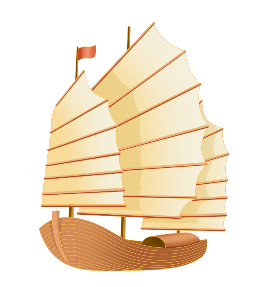 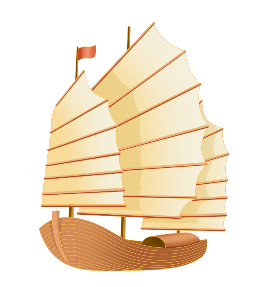 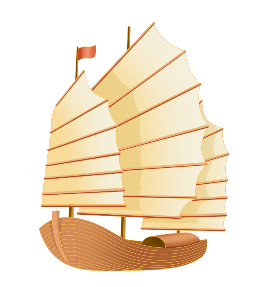 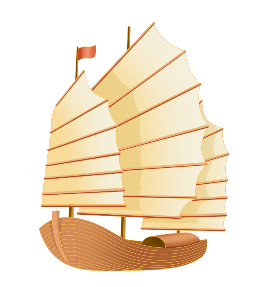 KTUTS
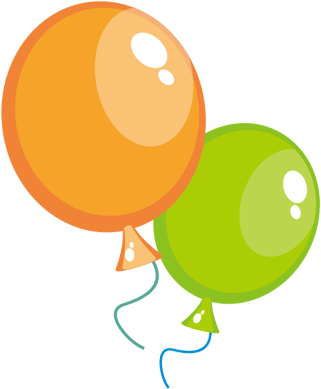 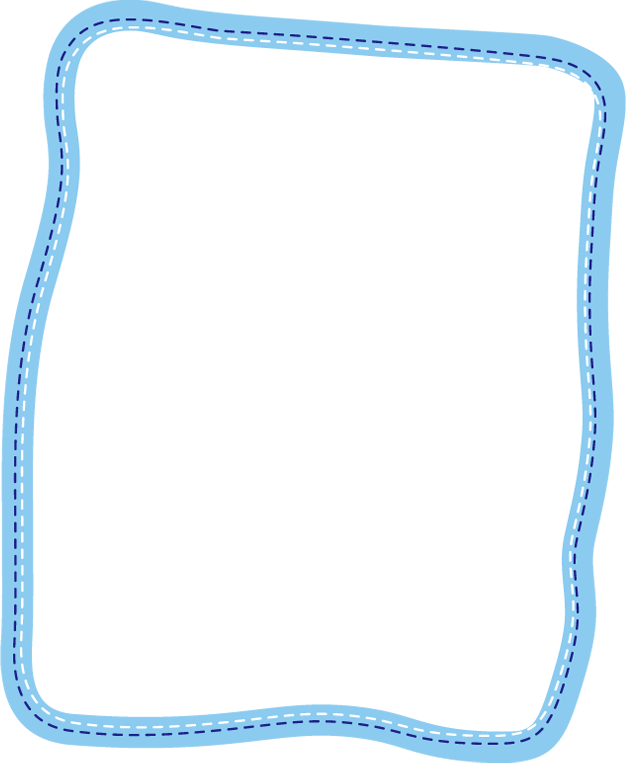 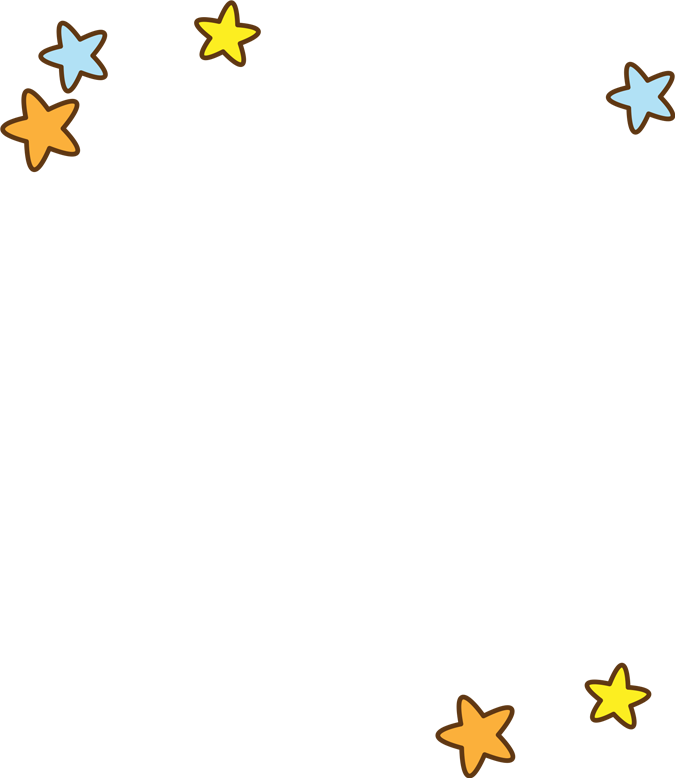 LUYỆN ĐỌC
LẦN 1
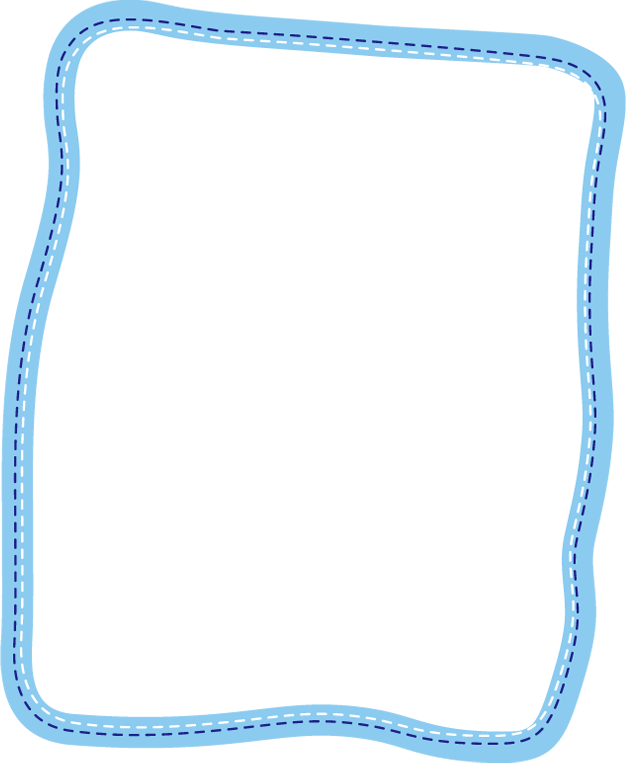 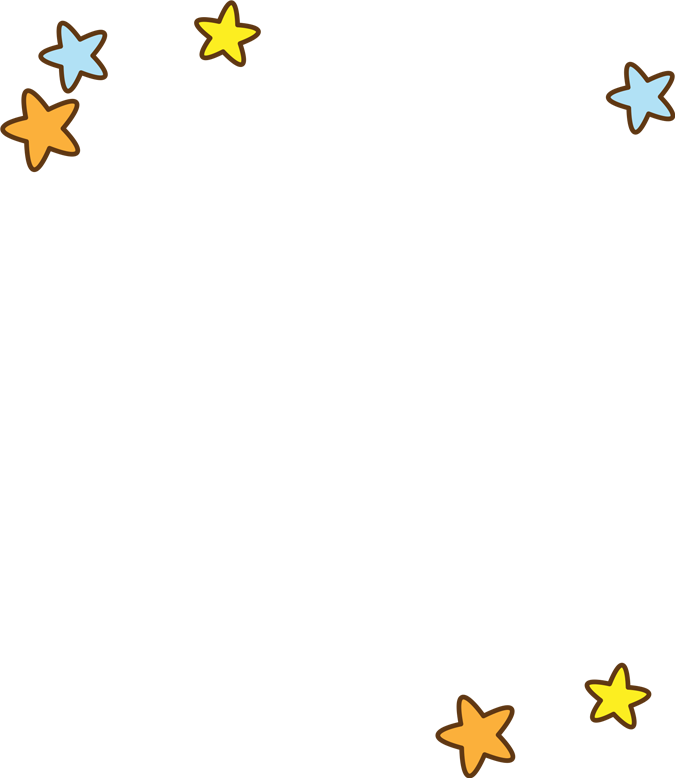 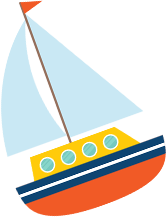 KTUTS
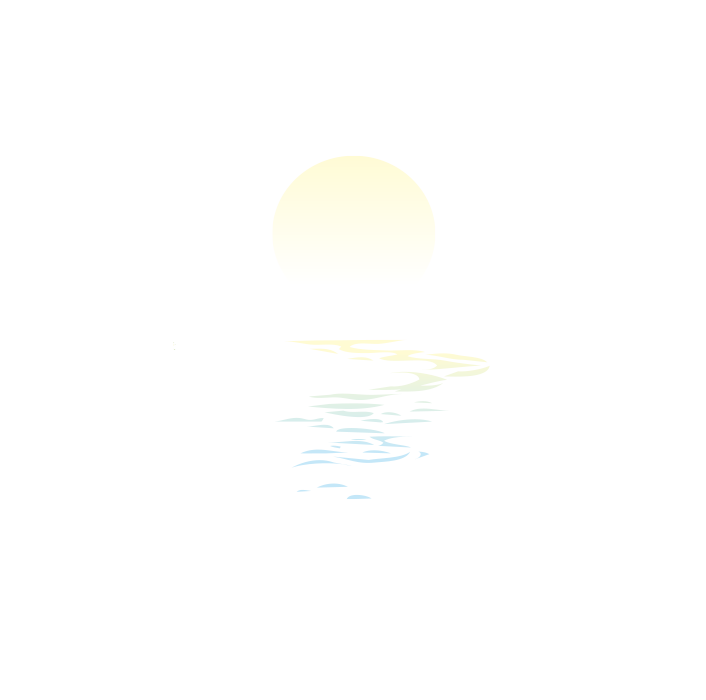 Đoàn thuyền đánh cá
Ta hát bài ca gọi cá vào,
Gõ thuyền đã có nhịp trăng cao,
Biển cho ta cá như lòng mẹ
Nuôi lớn đời ta tự buổi nào.

Sao mờ, kéo lưới kịp trời sáng
Ta kéo xoăn tay chùm cá nặng
Vảy bạc đuôi vàng loé rạng đông
Lưới xếp buồm lên đón nắng hồng.

Câu hát căng buồm với gió khơi,
Đoàn thuyền chạy đua cùng mặt trời,
Mặt trời đội biển nhô màu mới,
Mắt cá huy hoàng muôn dặm phơi.
Huy Cận
Mặt trời xuống biển như hòn lửa
Sóng đã cài then, đêm sập cửa
Đoàn thuyền đánh cá lại ra khơi,
Câu hát căng buồm cùng gió khơi.

Hát rằng: cá bạc Biển Đông lặng,
Cá thu Biển Đông như đoàn thoi
Đêm ngày dệt biển muôn luồng sáng.
Đến dệt lưới ta, đoàn cá ơi!
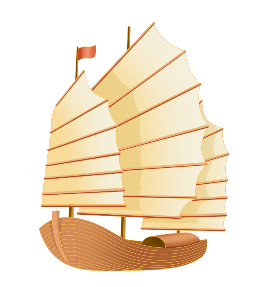 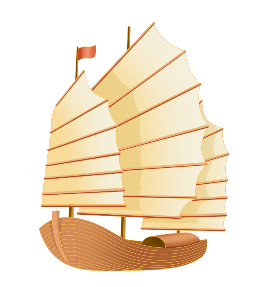 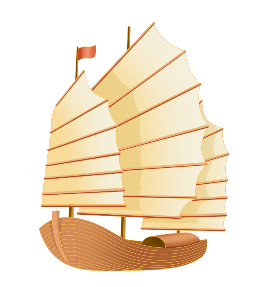 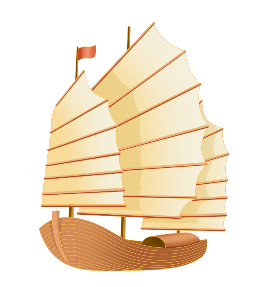 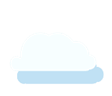 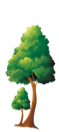 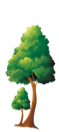 căng buồm
đoàn thoi
xoăn tay
loé
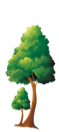 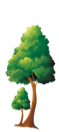 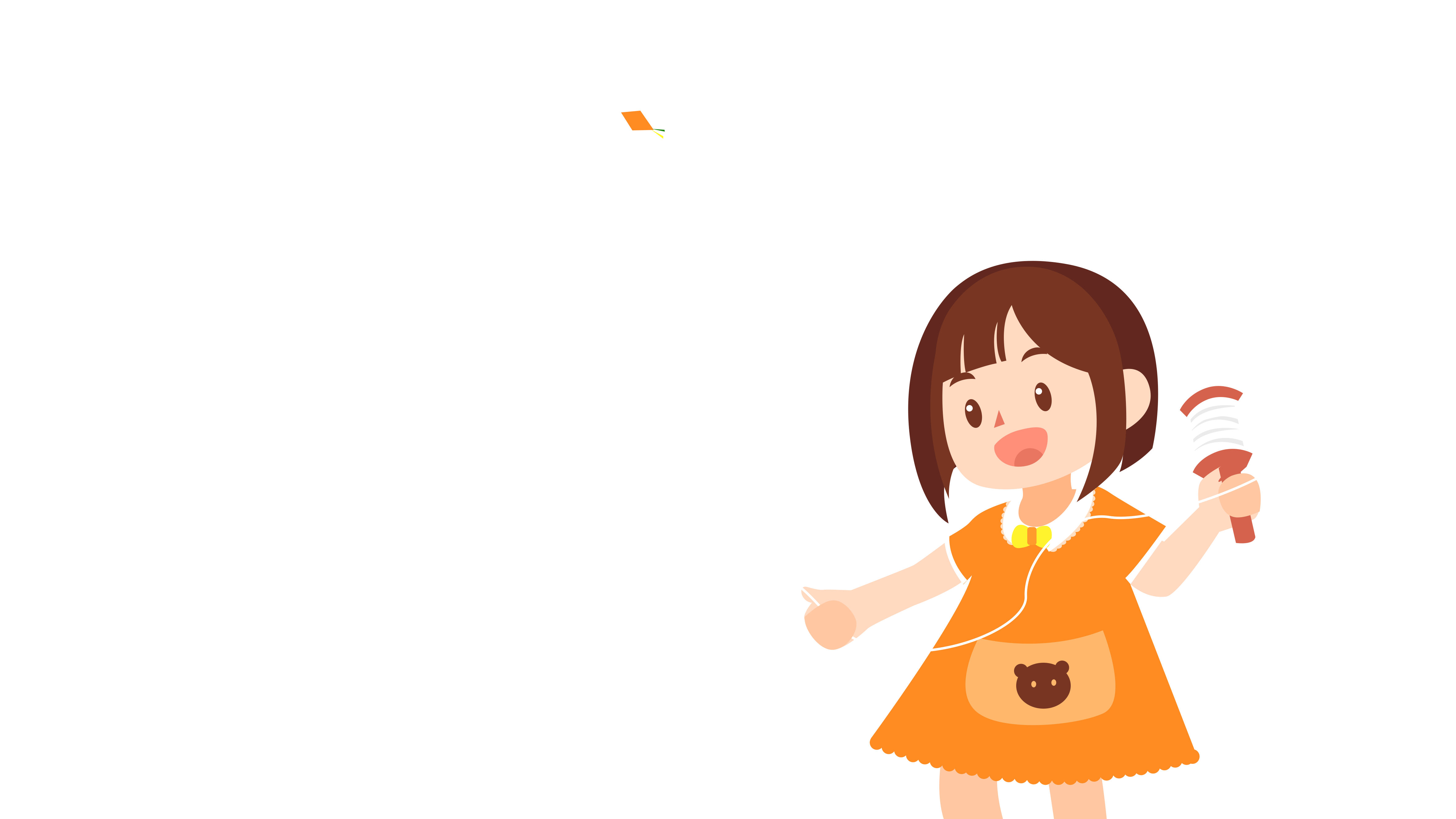 Luyện đọc từ
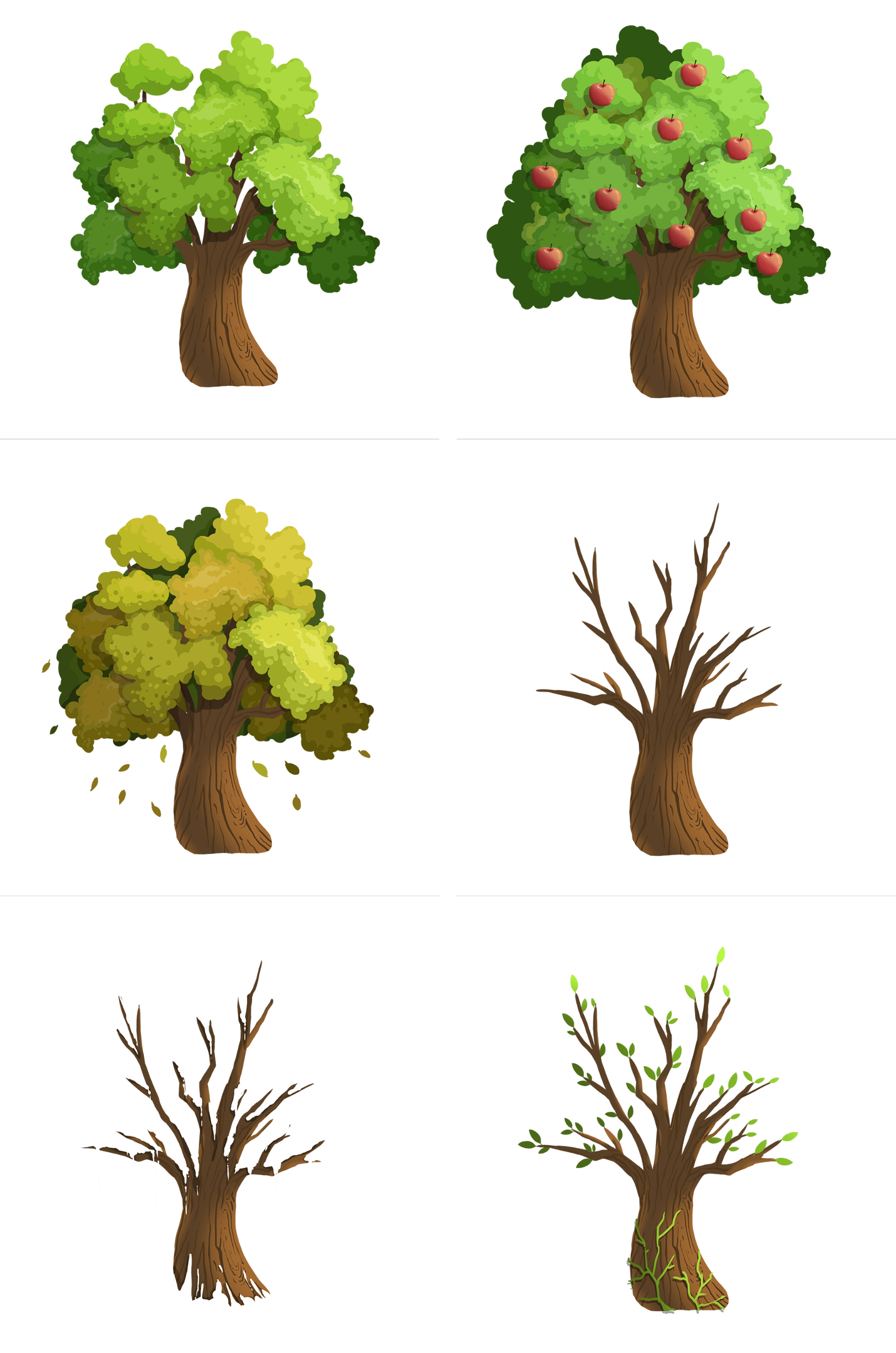 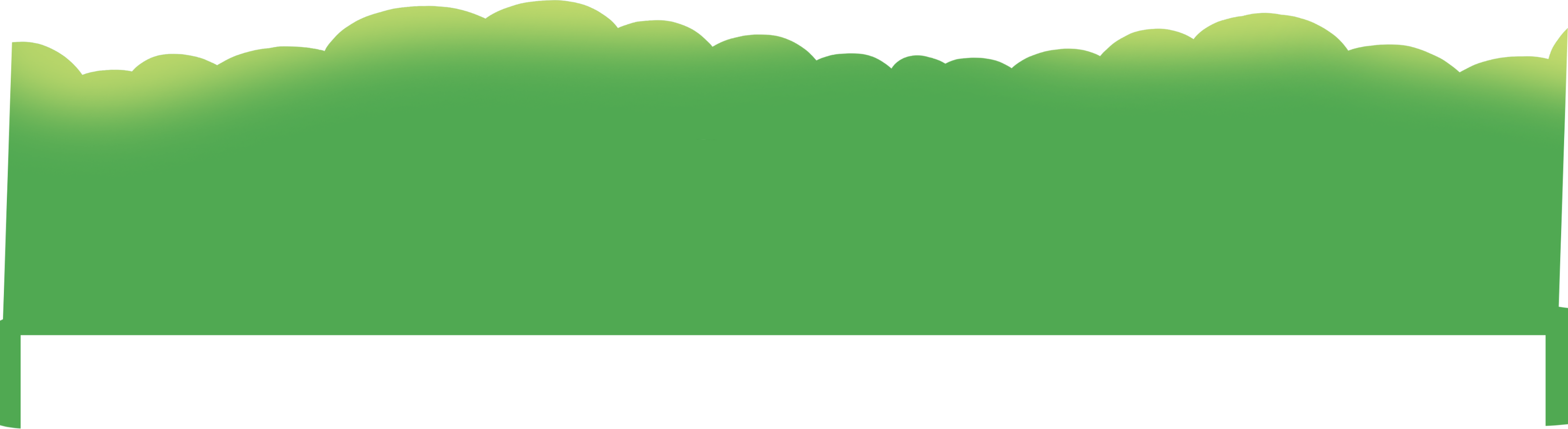 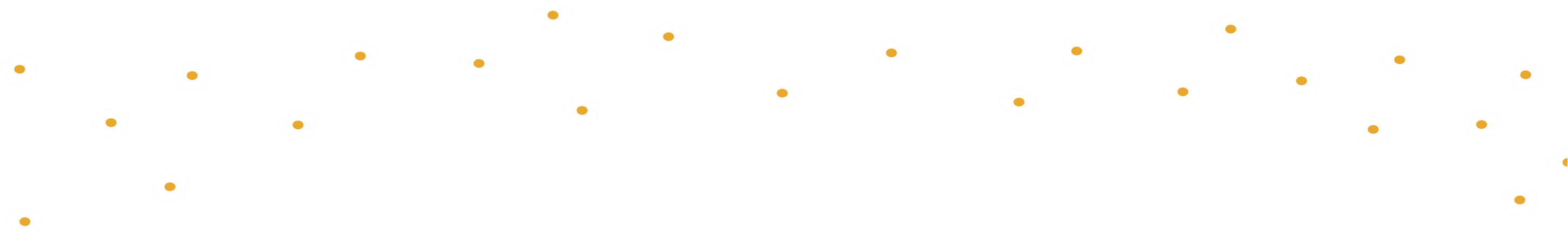 KTUTS
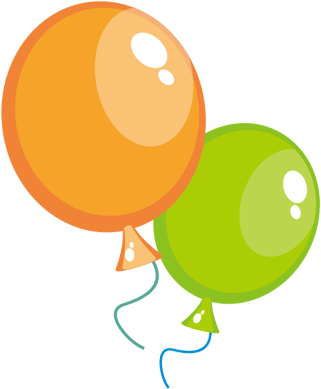 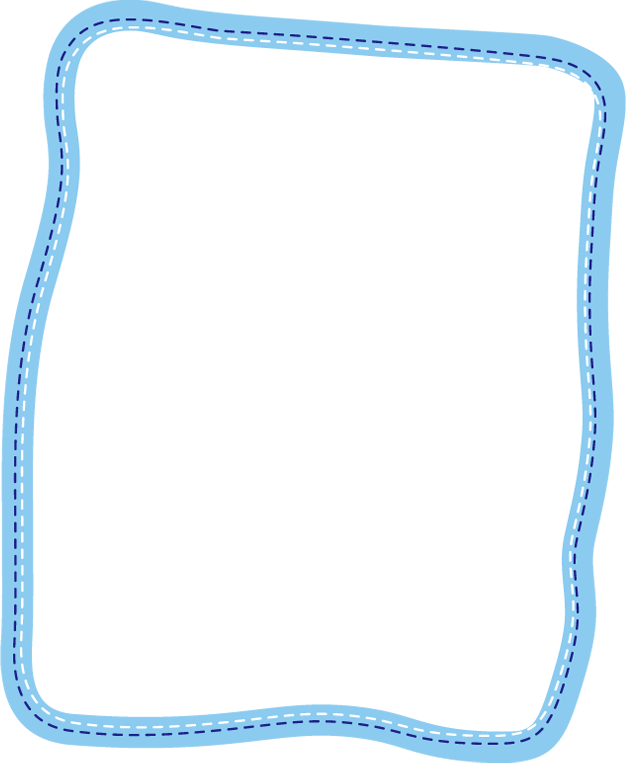 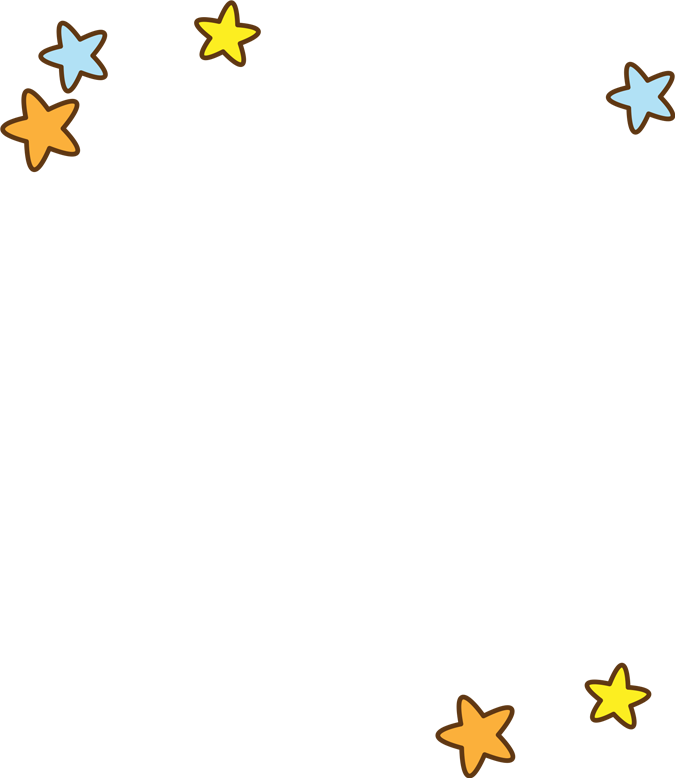 LUYỆN ĐỌC
LẦN 2
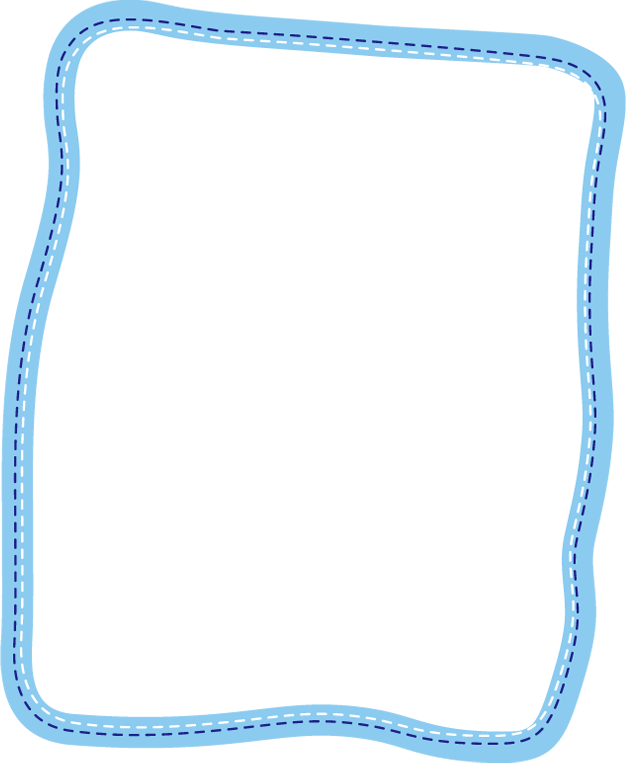 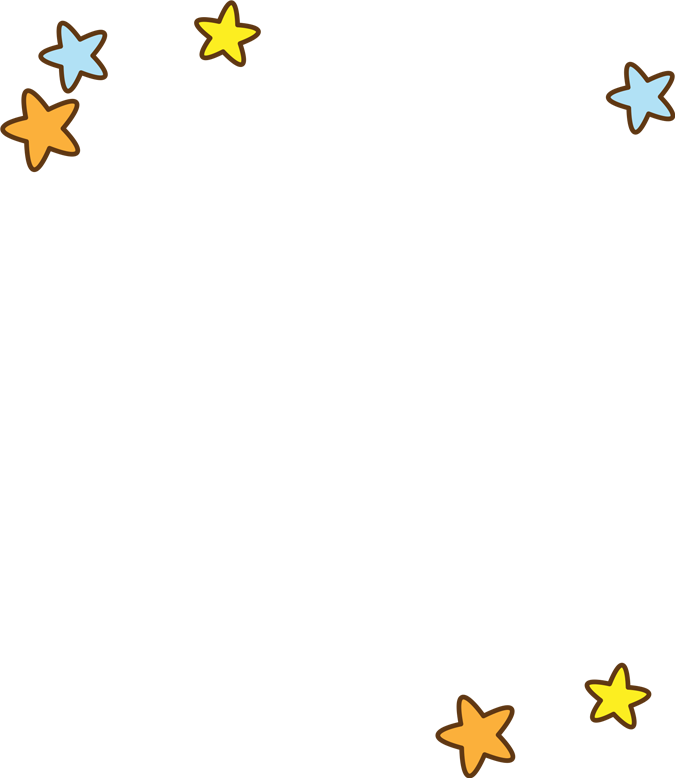 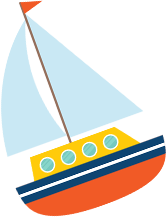 KTUTS
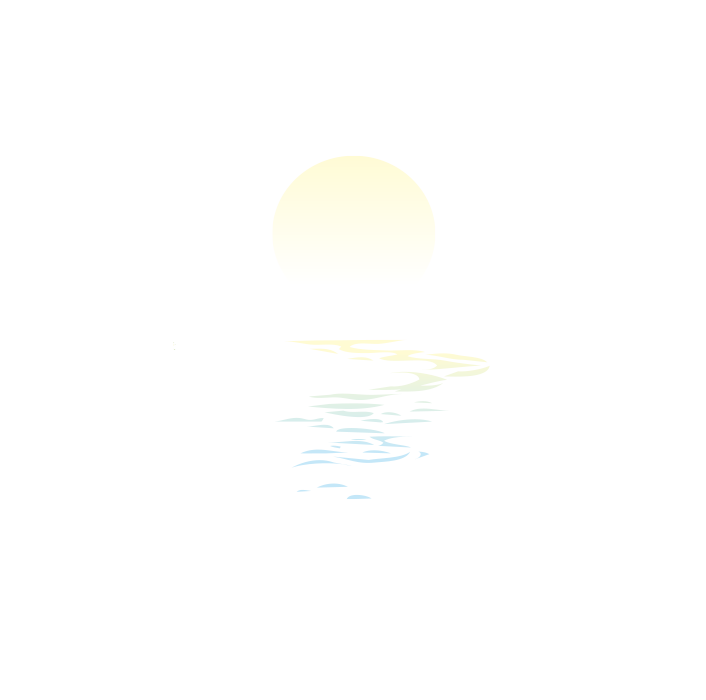 Đoàn thuyền đánh cá
Ta hát bài ca gọi cá vào,
Gõ thuyền đã có nhịp trăng cao,
Biển cho ta cá như lòng mẹ
Nuôi lớn đời ta tự buổi nào.

Sao mờ, kéo lưới kịp trời sáng
Ta kéo xoăn tay chùm cá nặng
Vảy bạc đuôi vàng loé rạng đông
Lưới xếp buồm lên đón nắng hồng.

Câu hát căng buồm với gió khơi,
Đoàn thuyền chạy đua cùng mặt trời,
Mặt trời đội biển nhô màu mới,
Mắt cá huy hoàng muôn dặm phơi.
Huy Cận
Mặt trời xuống biển như hòn lửa
Sóng đã cài then, đêm sập cửa
Đoàn thuyền đánh cá lại ra khơi,
Câu hát căng buồm cùng gió khơi.

Hát rằng: cá bạc Biển Đông lặng,
Cá thu Biển Đông như đoàn thoi
Đêm ngày dệt biển muôn luồng sáng.
Đến dệt lưới ta, đoàn cá ơi!
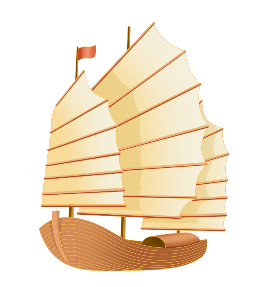 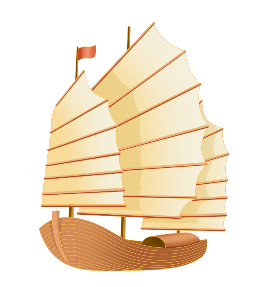 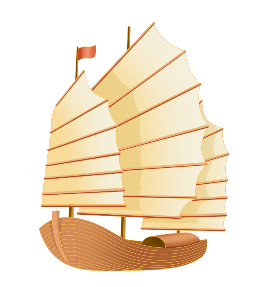 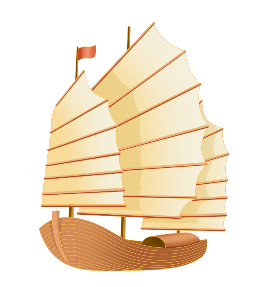 Giải nghĩa từ
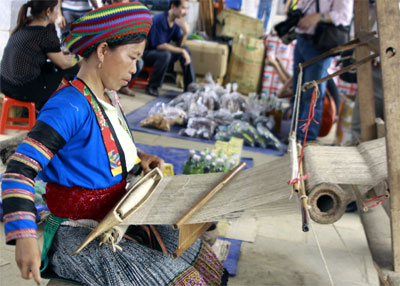 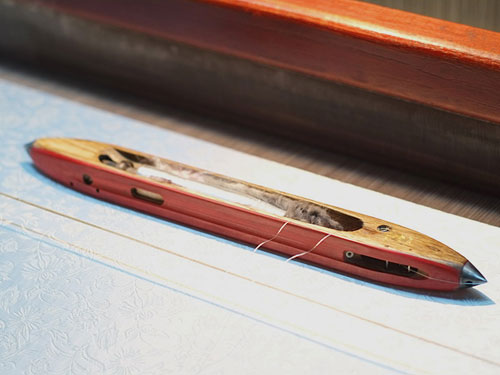 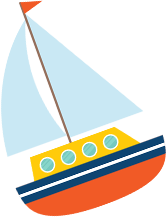 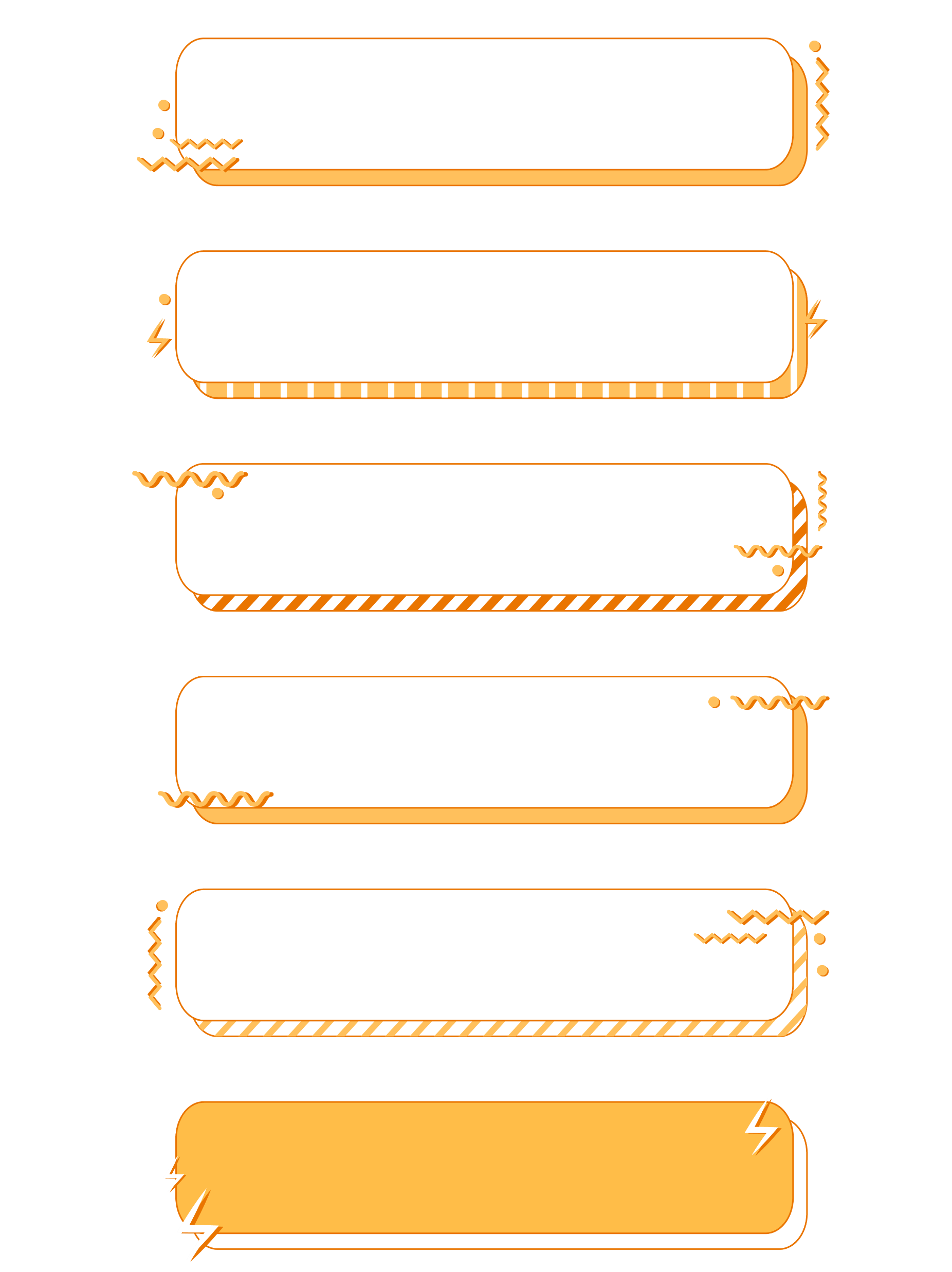 thoi:
Bộ phận của khung cửi hay may dệt để luồn sợi trong khi dệt vải
KTUTS
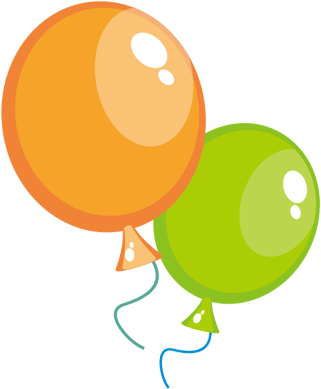 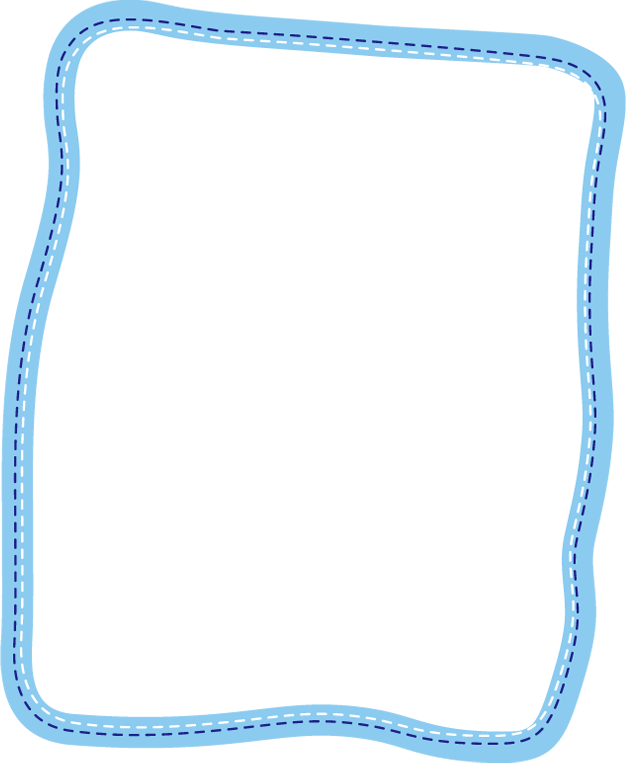 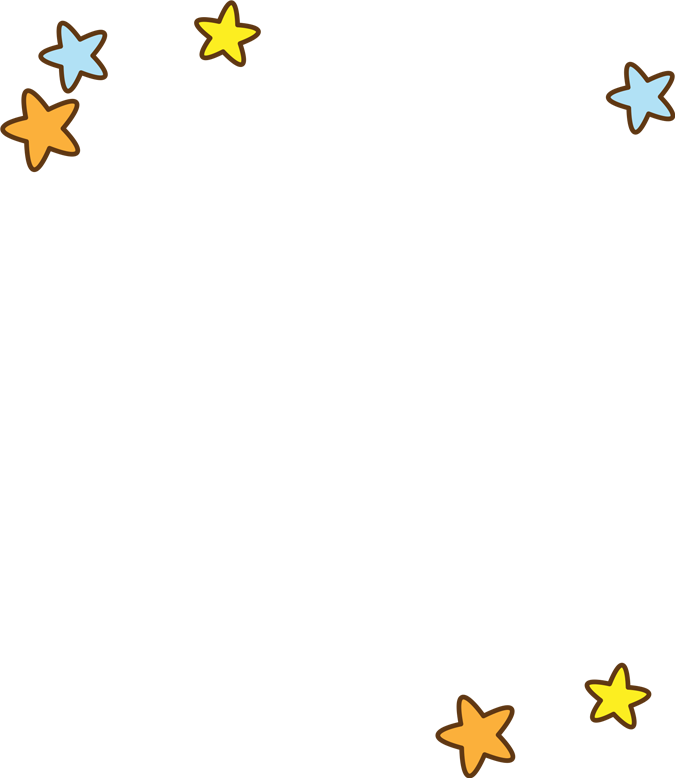 LUYỆN ĐỌC
LẦN 3
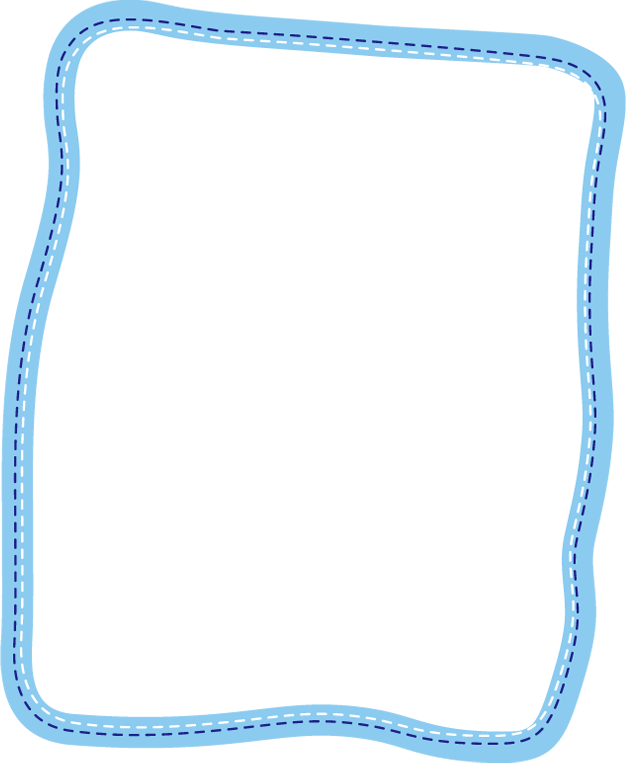 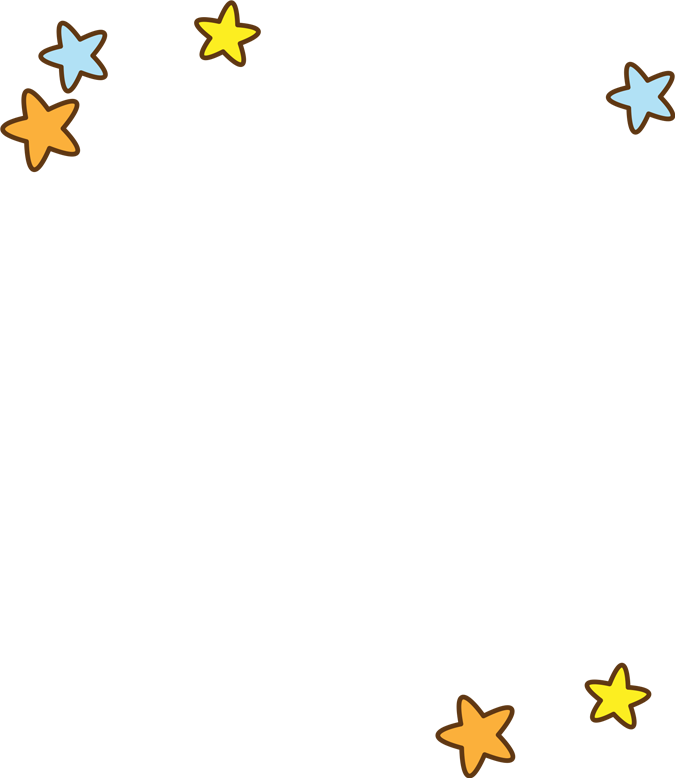 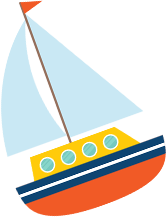 KTUTS
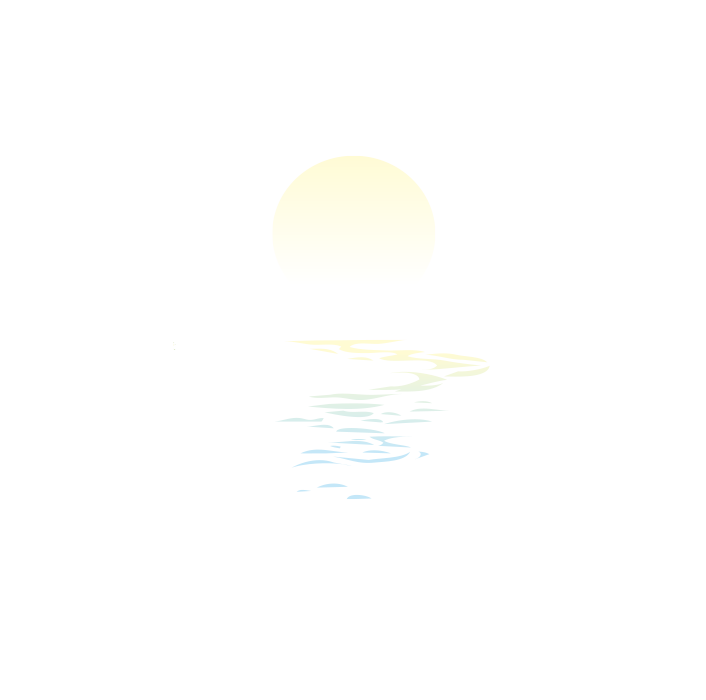 Đoàn thuyền đánh cá
Ta hát bài ca gọi cá vào,
Gõ thuyền đã có nhịp trăng cao,
Biển cho ta cá như lòng mẹ
Nuôi lớn đời ta tự buổi nào.

Sao mờ, kéo lưới kịp trời sáng
Ta kéo xoăn tay chùm cá nặng
Vảy bạc đuôi vàng loé rạng đông
Lưới xếp buồm lên đón nắng hồng.

Câu hát căng buồm với gió khơi,
Đoàn thuyền chạy đua cùng mặt trời,
Mặt trời đội biển nhô màu mới,
Mắt cá huy hoàng muôn dặm phơi.
Huy Cận
Mặt trời xuống biển như hòn lửa
Sóng đã cài then, đêm sập cửa
Đoàn thuyền đánh cá lại ra khơi,
Câu hát căng buồm cùng gió khơi.

Hát rằng: cá bạc Biển Đông lặng,
Cá thu Biển Đông như đoàn thoi
Đêm ngày dệt biển muôn luồng sáng.
Đến dệt lưới ta, đoàn cá ơi!
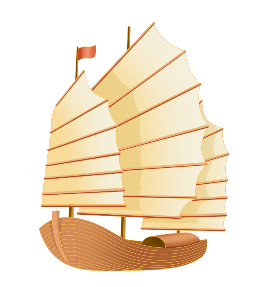 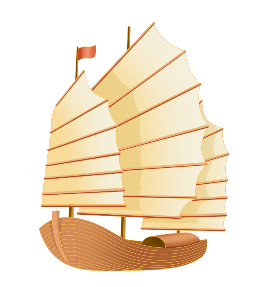 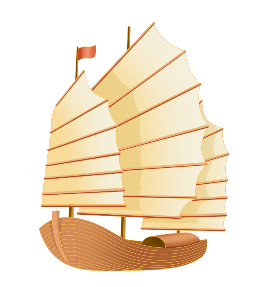 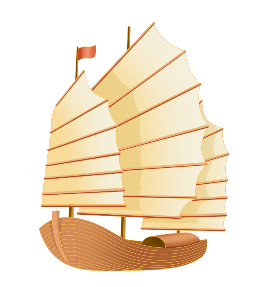 LUYỆN ĐỌC
Nhịp 4/3 với các dòng thơ:
Mặt trời xuống biển như hòn lửa
Sóng đã cài then, đêm sập cửa
Đoàn thuyền đánh cá lại ra khơi
Câu hát căng buồm cùng gió khơi.
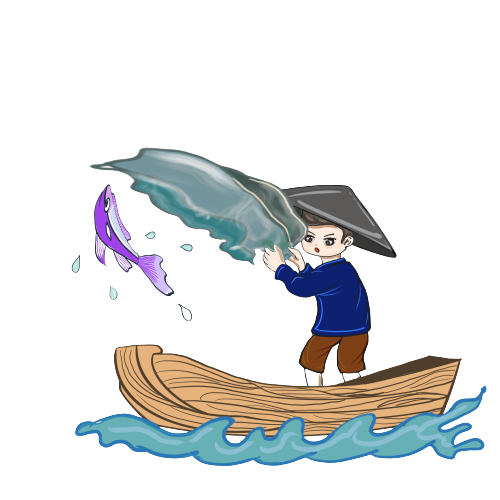 LUYỆN ĐỌC
Nhịp 2/5 với các dòng thơ:
Hát rằng: cá bạc Biển Đông lặng
Gõ thuyền đã có nhịp trăng cao
Sao mờ, kéo lưới kịp trời sáng.
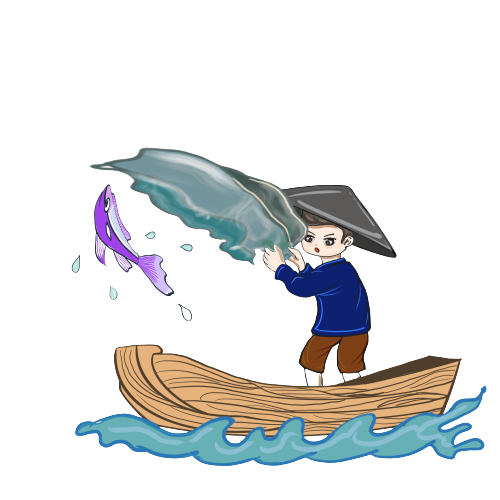 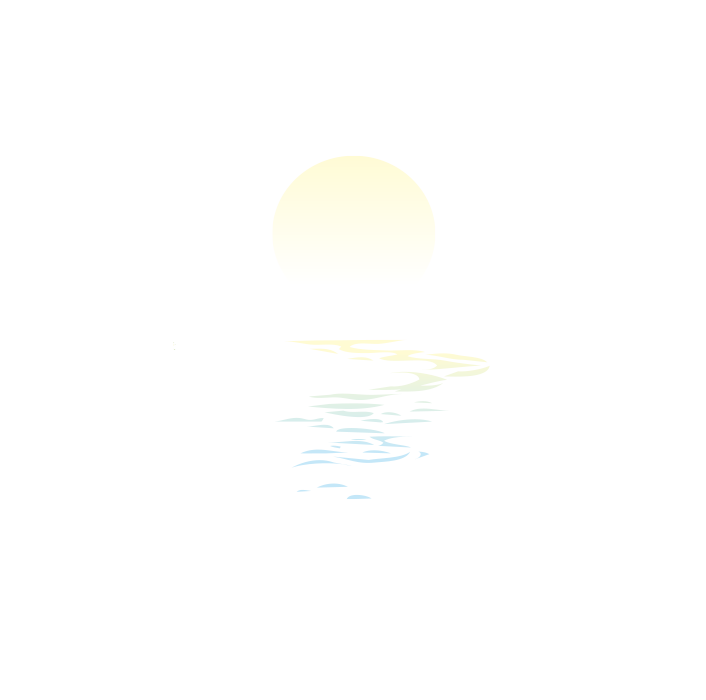 Đoàn thuyền đánh cá
Ta hát bài ca gọi cá vào,
Gõ thuyền đã có nhịp trăng cao,
Biển cho ta cá như lòng mẹ
Nuôi lớn đời ta tự buổi nào.

Sao mờ, kéo lưới kịp trời sáng
Ta kéo xoăn tay chùm cá nặng
Vảy bạc đuôi vàng loé rạng đông
Lưới xếp buồm lên đón nắng hồng.

Câu hát căng buồm với gió khơi,
Đoàn thuyền chạy đua cùng mặt trời,
Mặt trời đội biển nhô màu mới,
Mắt cá huy hoàng muôn dặm phơi.
Huy Cận
Mặt trời xuống biển như hòn lửa
Sóng đã cài then, đêm sập cửa
Đoàn thuyền đánh cá lại ra khơi,
Câu hát căng buồm cùng gió khơi.

Hát rằng: cá bạc Biển Đông lặng,
Cá thu Biển Đông như đoàn thoi
Đêm ngày dệt biển muôn luồng sáng.
Đến dệt lưới ta, đoàn cá ơi!
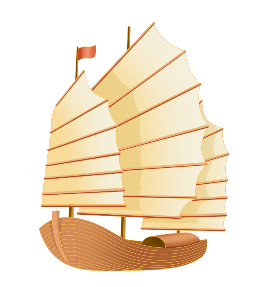 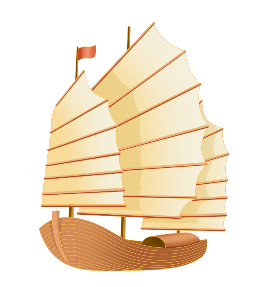 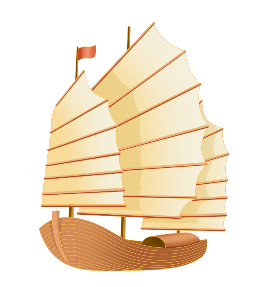 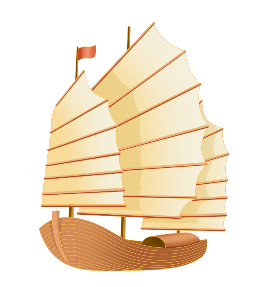 KTUTS
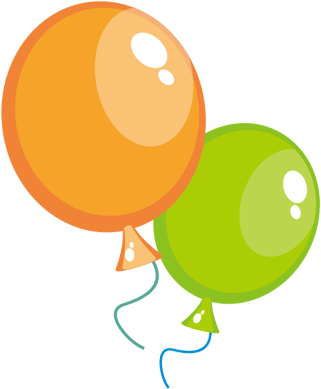 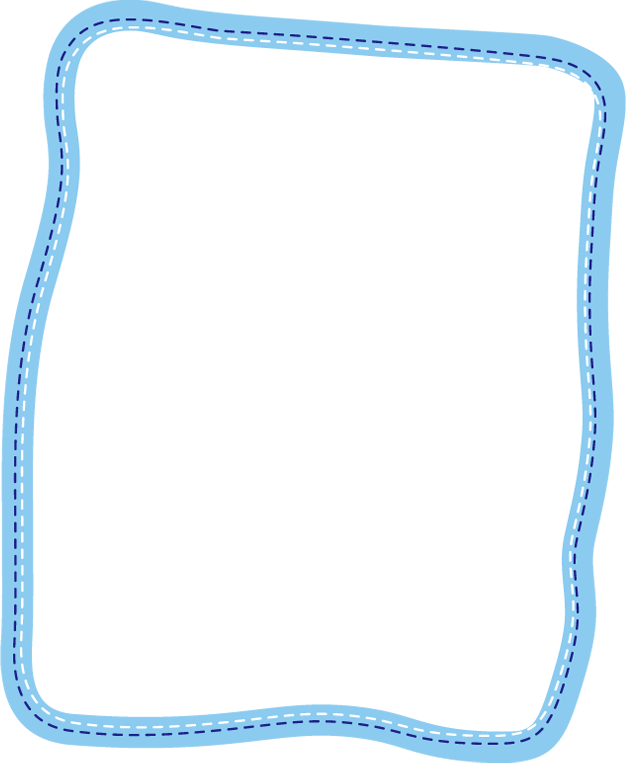 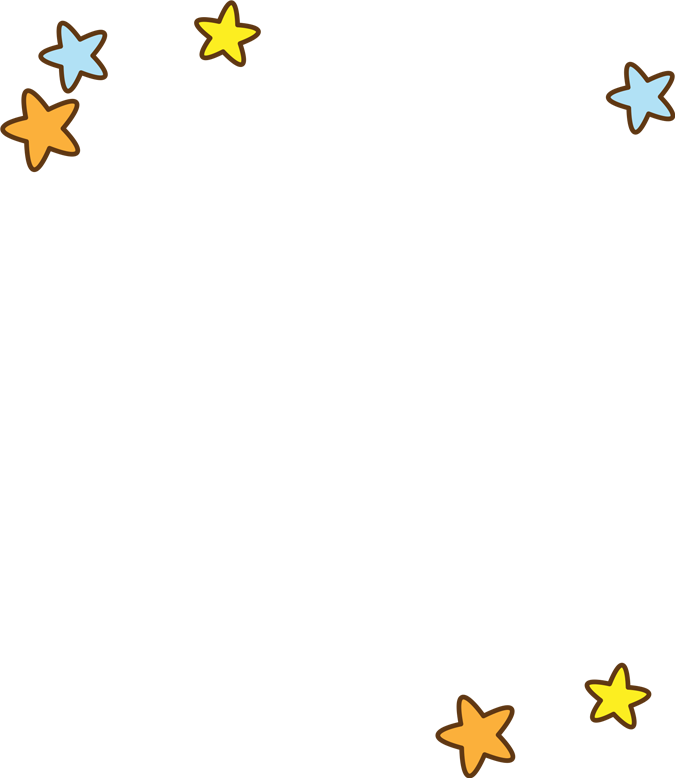 TÌM HIỂU BÀI
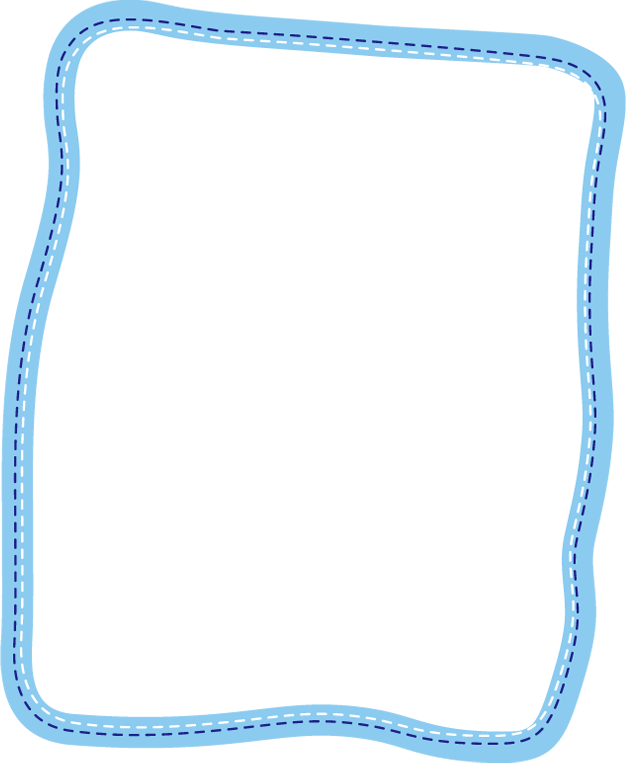 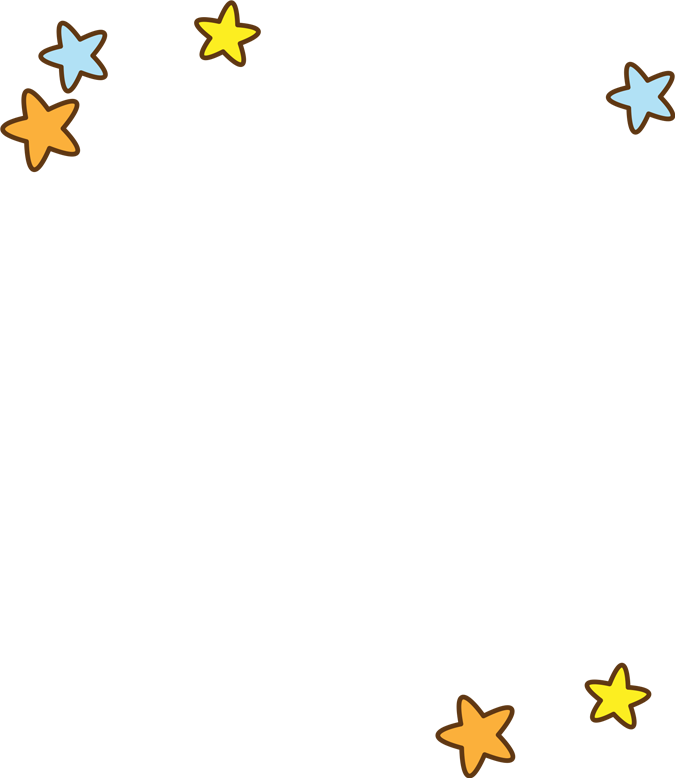 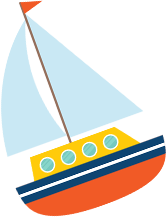 KTUTS
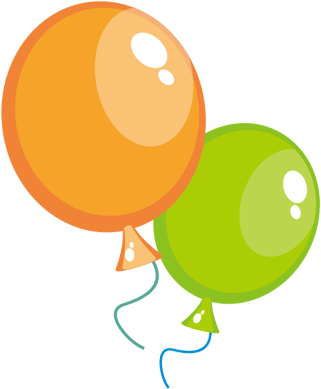 Câu 1:
Đoàn thuyền đánh cá ra khơi lúc nào? Những câu thơ nào cho biết điều đó?
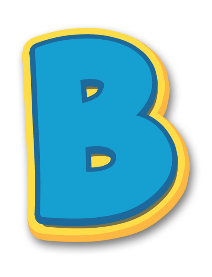 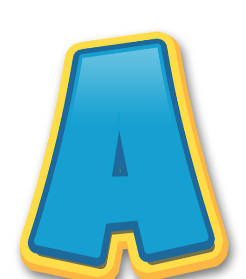 Hoàng hôn
Bình minh
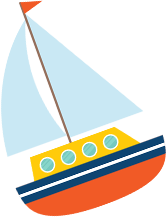 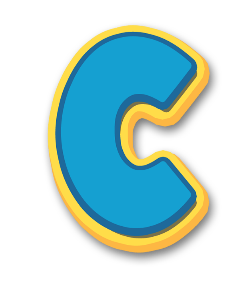 Đêm khuya
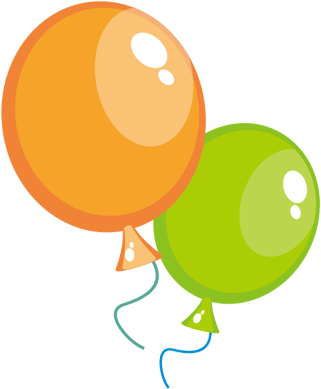 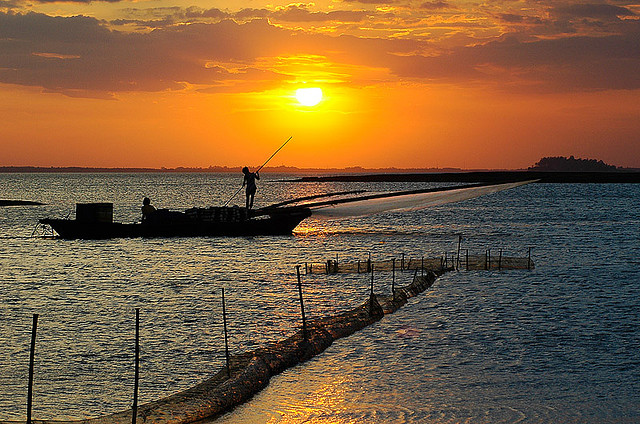 Mặt trời xuống biển như hòn lửa
Sóng đã cài then, đêm sập cửa.
Hoàng hôn hay còn gọi là chiều tà, nhá nhem, chạng vạng, nhá nhem tối
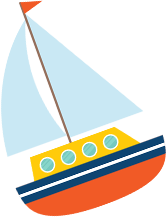 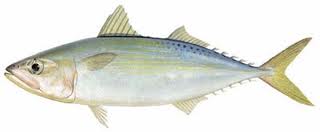 Cá bạc
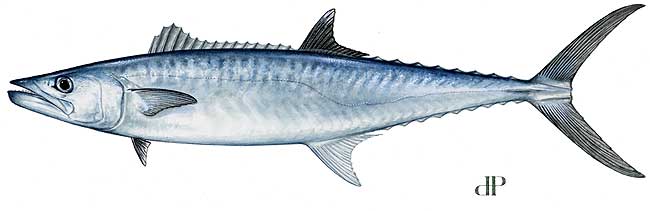 Cá thu
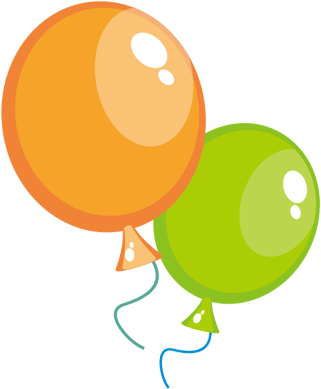 Câu 2:
Đoàn thuyền đánh cá trở về vào lúc nào? Em biết điều đó nhờ những câu thơ nào?
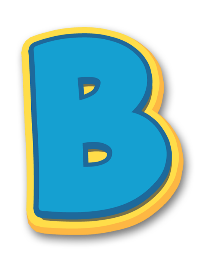 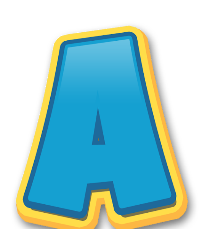 Bình minh
Hoàng hôn
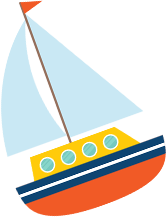 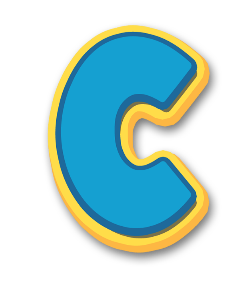 Đêm khuya
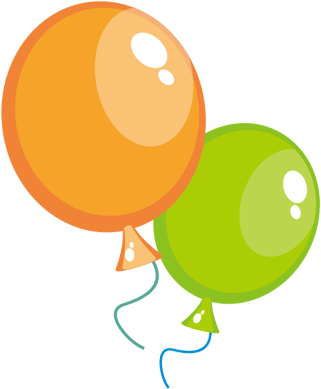 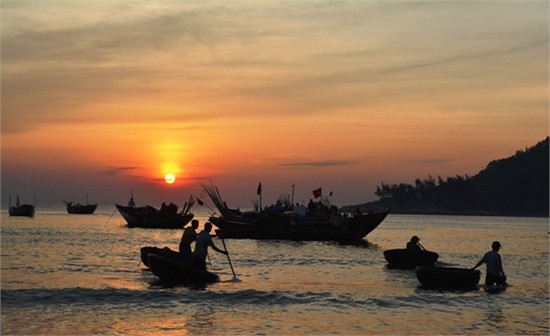 Sao mờ kéo lưới kịp trời sáng
Mặt trời đội biển nhô màu mới.
Bình minh hay (rạng đông) xảy ra trước khi Mặt Trời mọc.
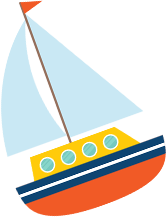 Câu 3:
Tìm những hình ảnh nói lên vẻ đẹp huy hoàng của biển.
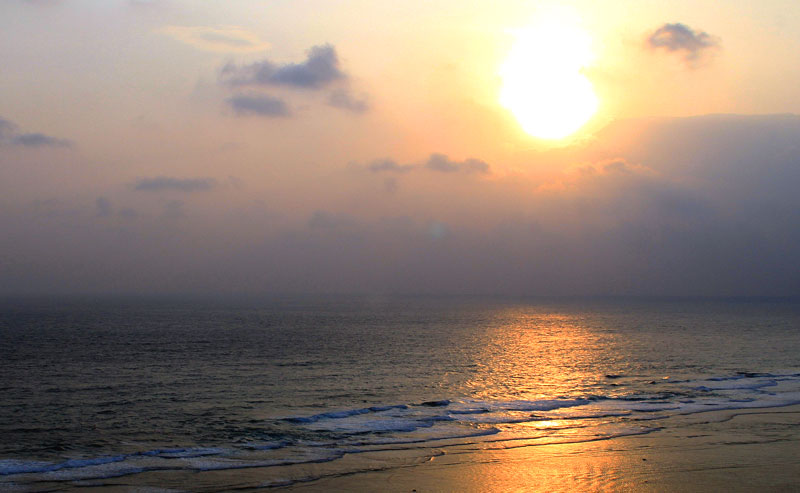 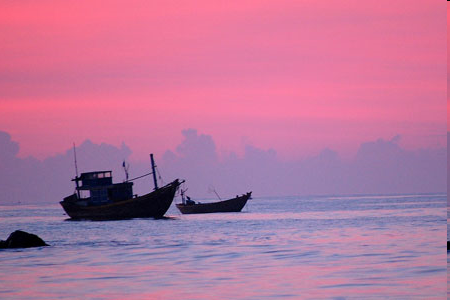 Mặt trời xuống biển như hòn lửa
Sóng đã cài then, đêm sập cửa
Mặt trời đội biển nhô màu mới
Mắt cá huy hoàng muôn dặm phơi.
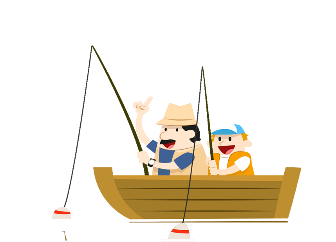 Câu 4:
Tìm những hình ảnh nói lên vẻ đẹp của người dân lao động.
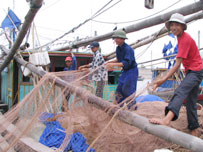 Câu hát căng buồm cùng gió khơi
Hát rằng: cá bạc Biển Đông lặng
Ta kéo xoăn tay chum cá nặng
Đoàn thuyền chạy đua cùng mặt trời
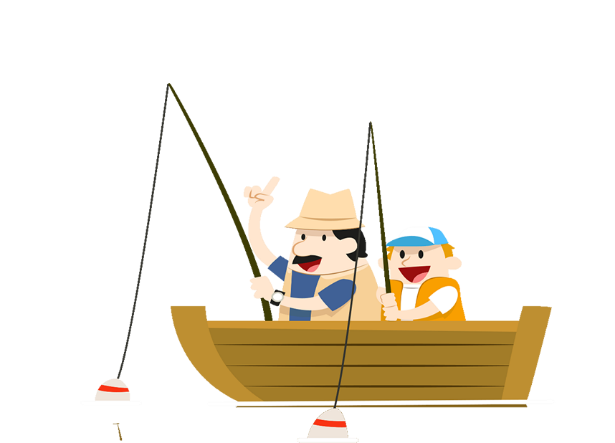 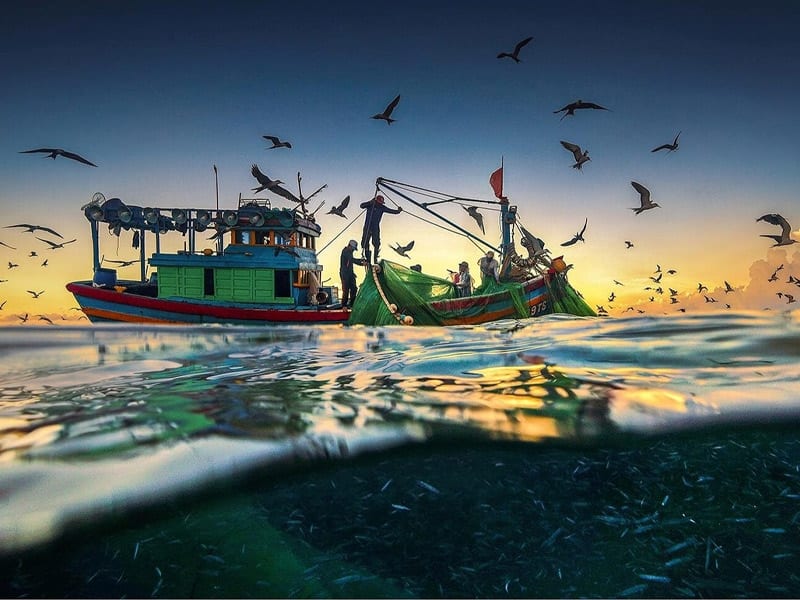 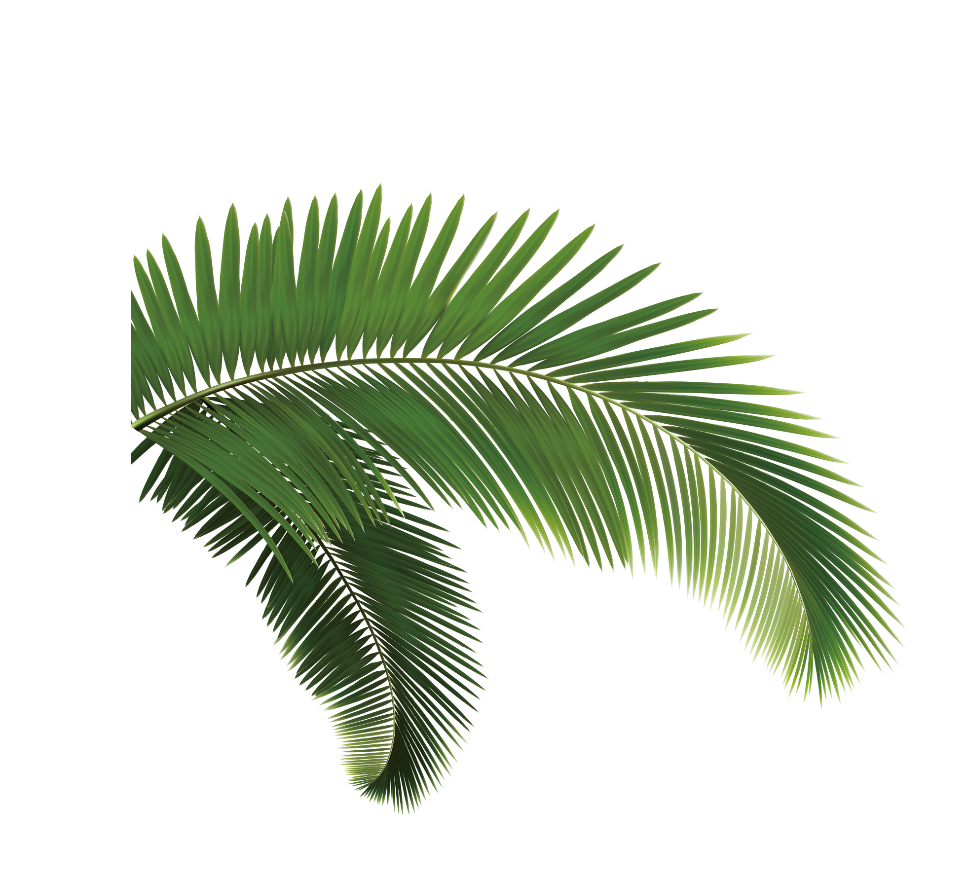 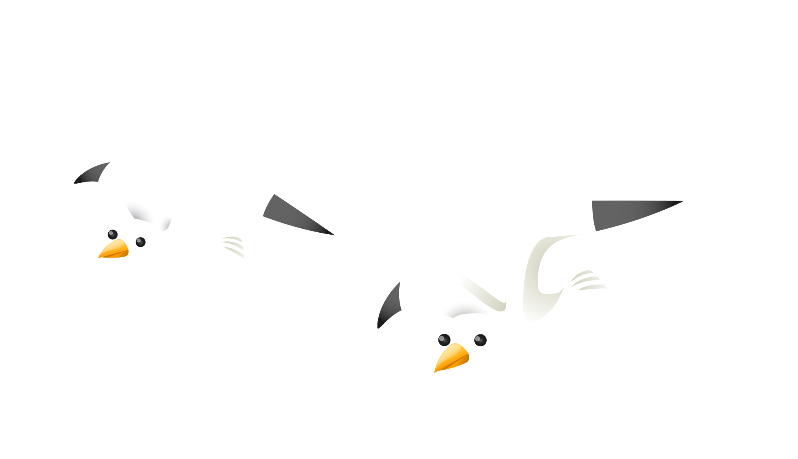 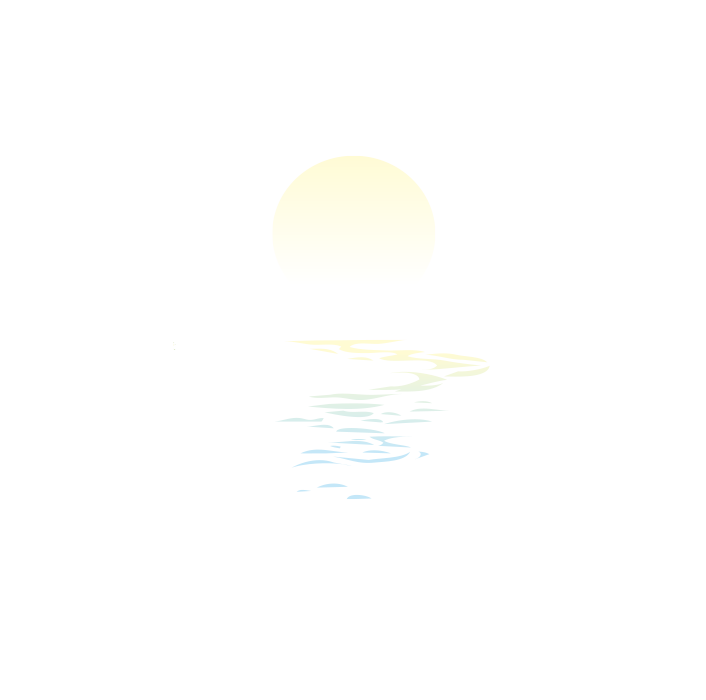 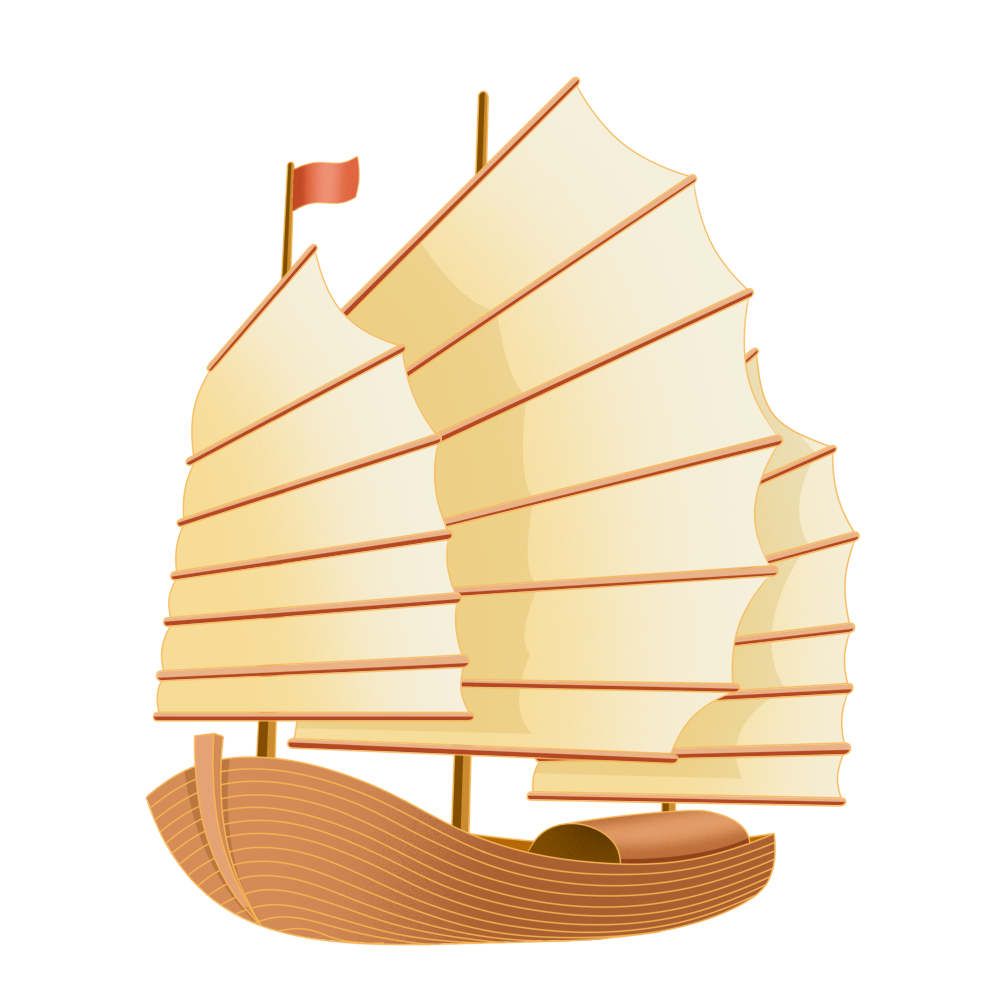 Nội dung bài thơ
Bài thơ ca ngợi vẻ đẹp huy hoàng của biển, vẻ đẹp của những người lao động trên biển.
KTUTS
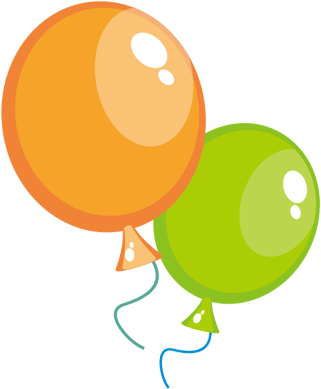 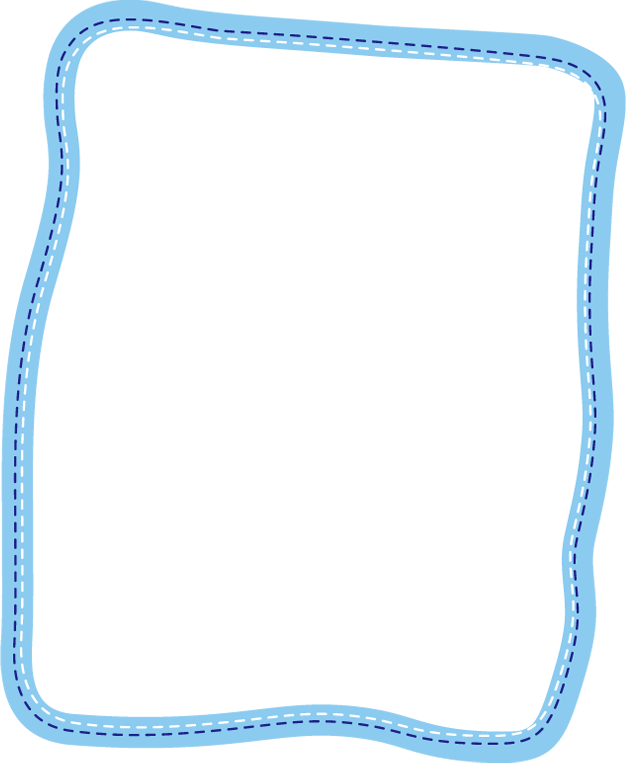 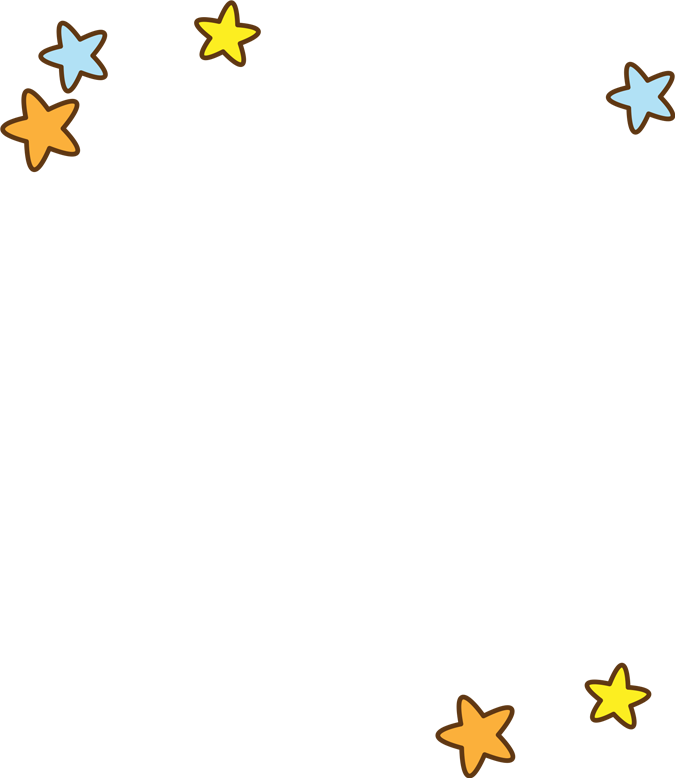 LUYỆN ĐỌC
DIỄN CẢM
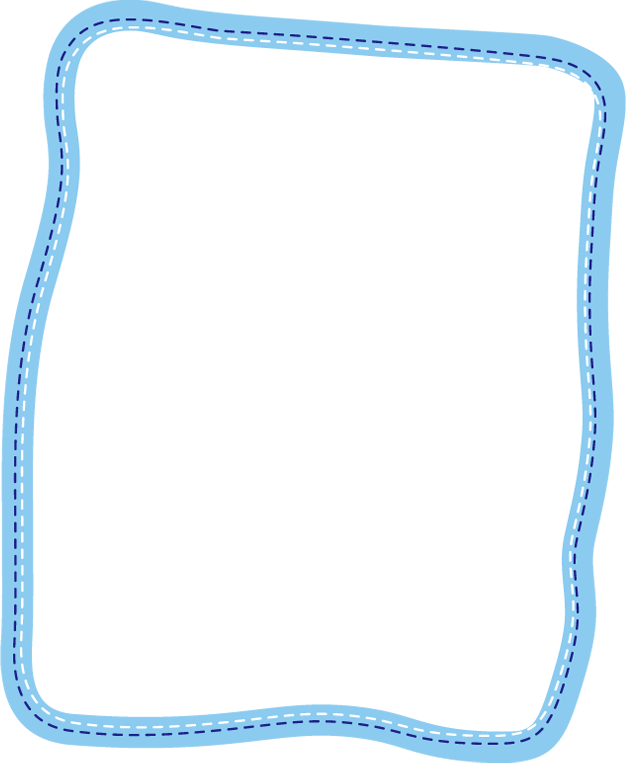 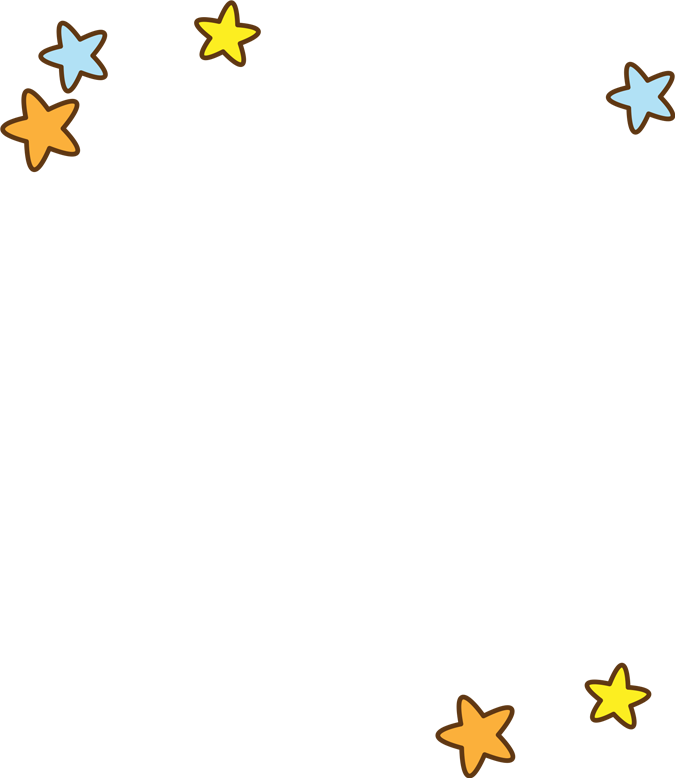 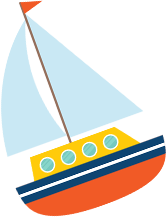 KTUTS
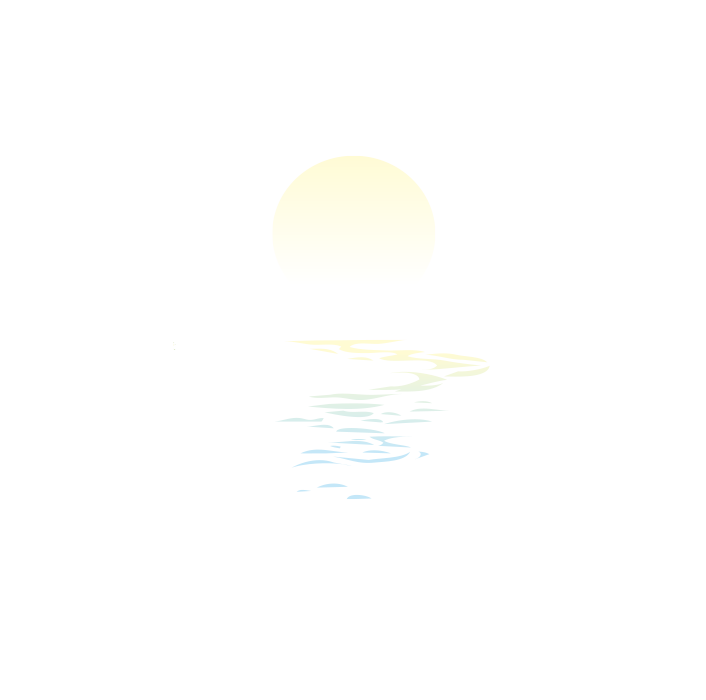 Đoàn thuyền đánh cá
Ta hát bài ca gọi cá vào,
Gõ thuyền đã có nhịp trăng cao,
Biển cho ta cá như lòng mẹ
Nuôi lớn đời ta tự buổi nào.

Sao mờ, kéo lưới kịp trời sáng
Ta kéo xoăn tay chùm cá nặng
Vảy bạc đuôi vàng loé rạng đông
Lưới xếp buồm lên đón nắng hồng.

Câu hát căng buồm với gió khơi,
Đoàn thuyền chạy đua cùng mặt trời,
Mặt trời đội biển nhô màu mới,
Mắt cá huy hoàng muôn dặm phơi.
Huy Cận
Mặt trời xuống biển như hòn lửa
Sóng đã cài then, đêm sập cửa
Đoàn thuyền đánh cá lại ra khơi,
Câu hát căng buồm cùng gió khơi.

Hát rằng: cá bạc Biển Đông lặng,
Cá thu Biển Đông như đoàn thoi
Đêm ngày dệt biển muôn luồng sáng.
Đến dệt lưới ta, đoàn cá ơi!
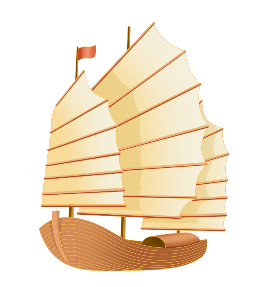 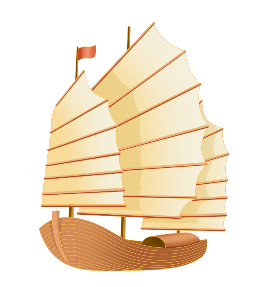 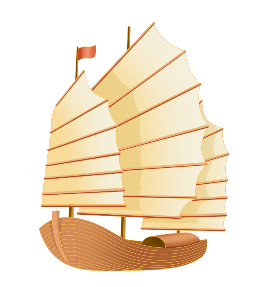 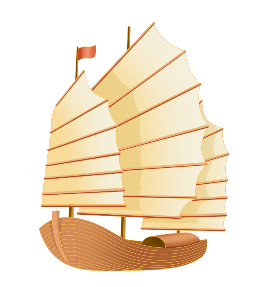 Luyện đọc diễn cảm
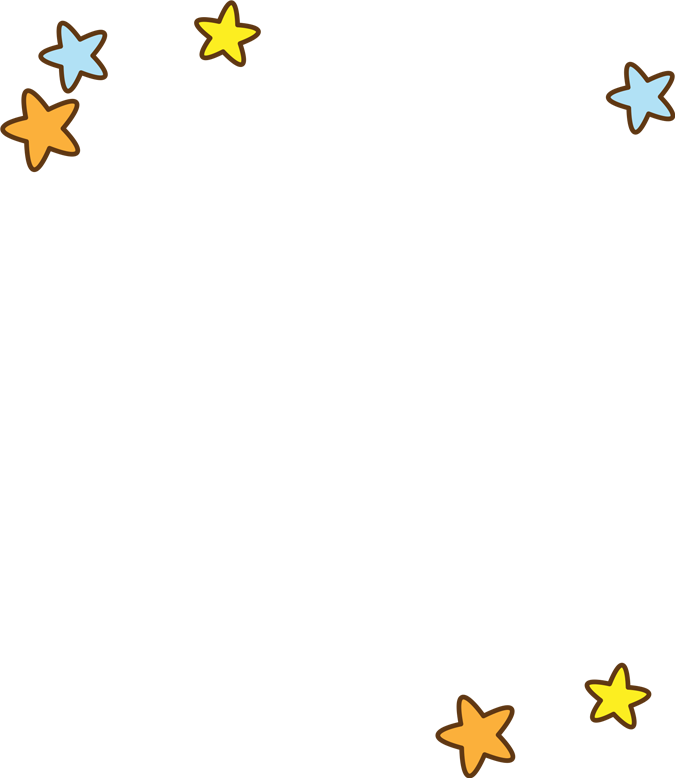 hòn lửa
Mặt trời xuống biển  như hòn lửa
Sóng đã cài then, đêm sập cửa
Đoàn thuyền đánh cá   lại ra khơi,
Câu hát căng buồm   cùng gió khơi.
sập cửa
căng buồm
Ta hát bài ca  gọi cá vào,
Gõ thuyền  đã có nhịp trăng cao,
Biển cho ta cá  như lòng mẹ
Nuôi lớn đời ta  tự buổi nào.
hát
Gõ thuyền
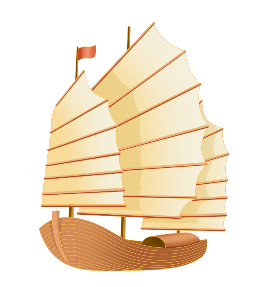 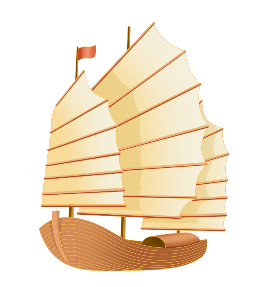 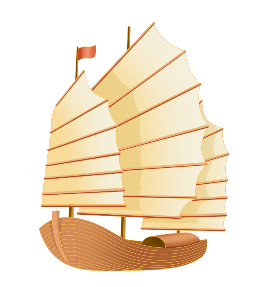 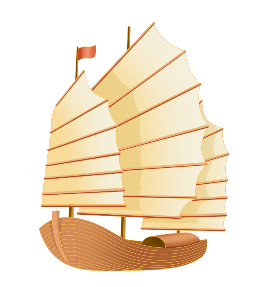 KTUTS
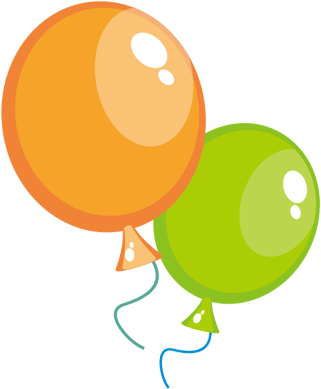 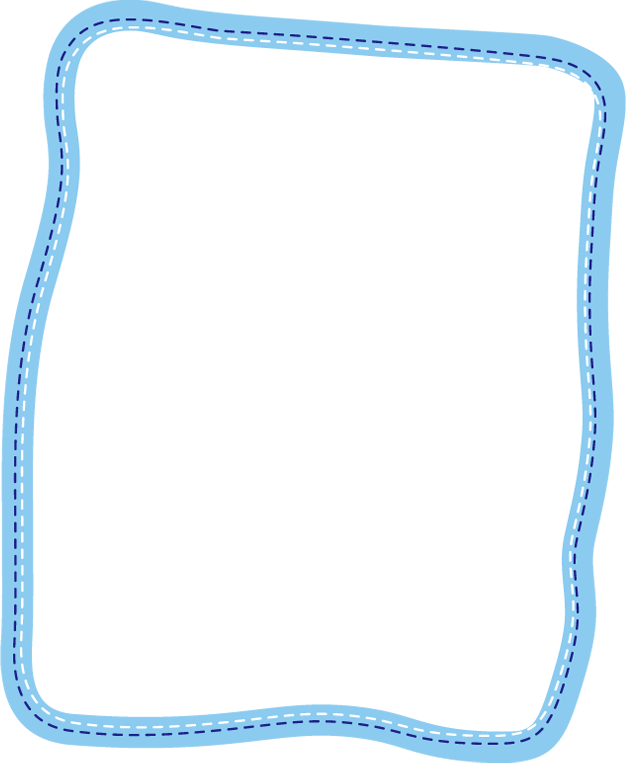 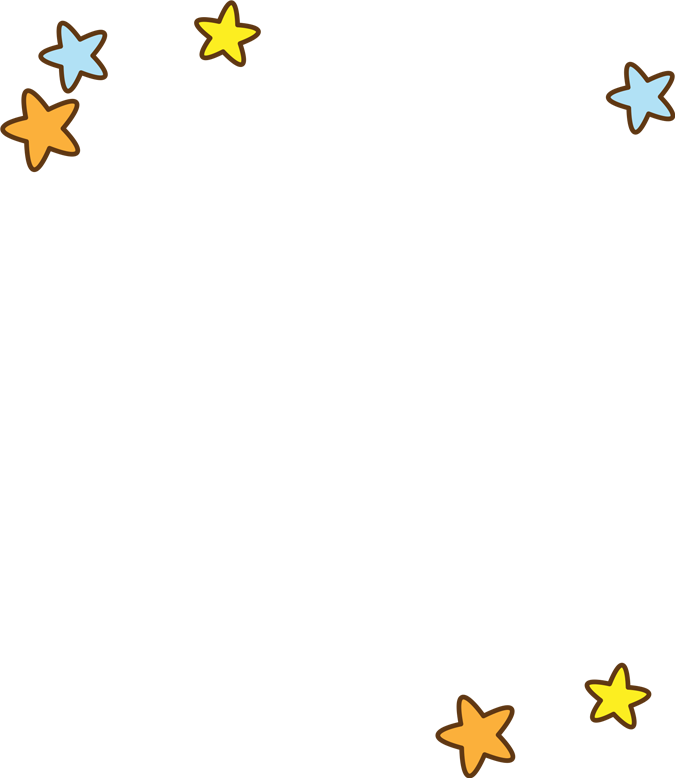 HỌC
THUỘC LÒNG
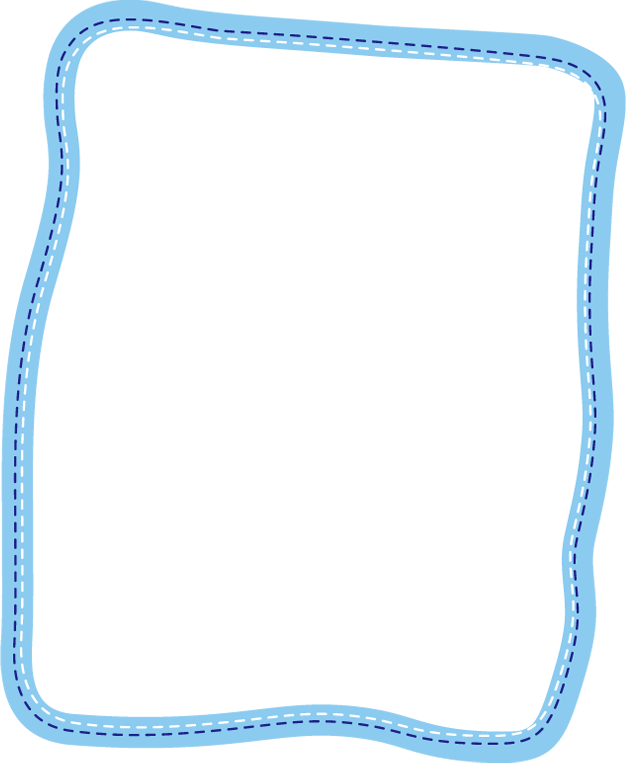 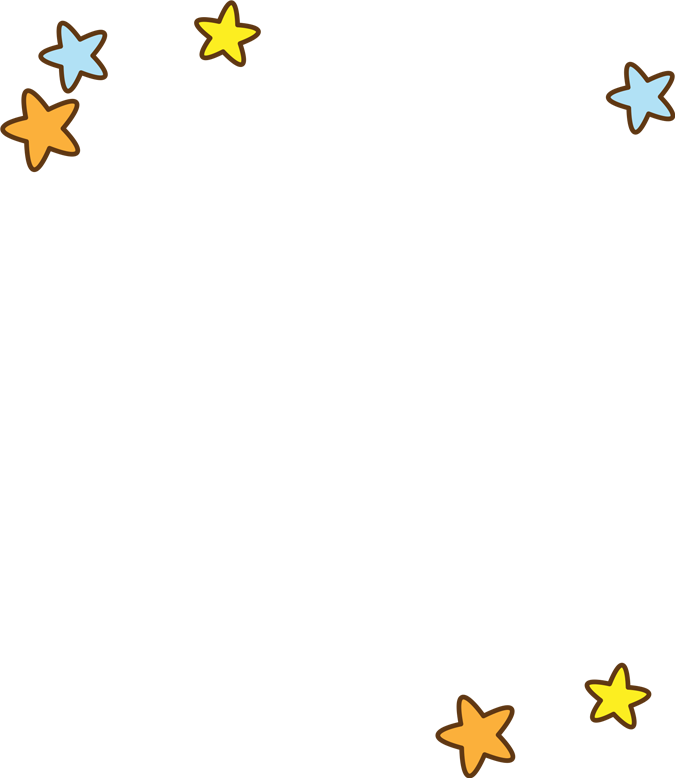 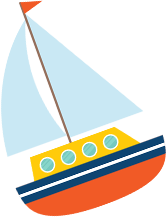 KTUTS
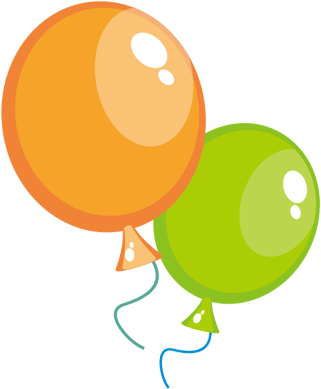 ĐOÀN THUYỀN ĐÁNH CÁ
xuống biển
hòn lửa
Mặt trời                      như
đã cài then,
Sóng
đêm sập cửa
Đoàn thuyền
đánh cá lại ra
khơi,
kịp trời sáng
mờ kéo lưới
Sao
gió khơi.
Câu hát
căng buồm cùng
chùm cá nặng
tay
Ta
kéo xoăn
Vảy bạc
đuôi vàng lóe
rạng đông
Hát rằng
cá bạc
Biển Đông
lặng,
nắng
đón           hồng.
Lưới
xếp buồm lên
Cá thu
Biển Đông
như đoàn thoi
muôn luồng
Đêm ngày
dệt biển
sáng
gió  khơi,
căng buồm với
Câu hát
dệt lưới ta,
đoàn cá
ơi!
Đến
Đoàn thuyền
chạy đua cùng
mặt trời,
đội
biển
nhô màu mới,
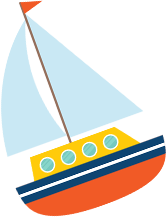 Mặt trời
vào,
bài ca
Ta hát
gọi cá
muôn dặm phơi.
huy hoàng
Mắt cá
Gõ thuyền
đã có nhịp
trăng cao,
như lòng mẹ
cho ta cá
Biển
HUY CẬN
đời ta
tự buổi nào.
Nuôi lớn
KTUTS
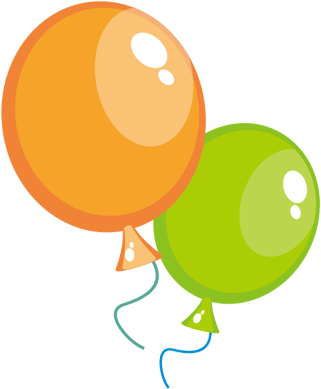 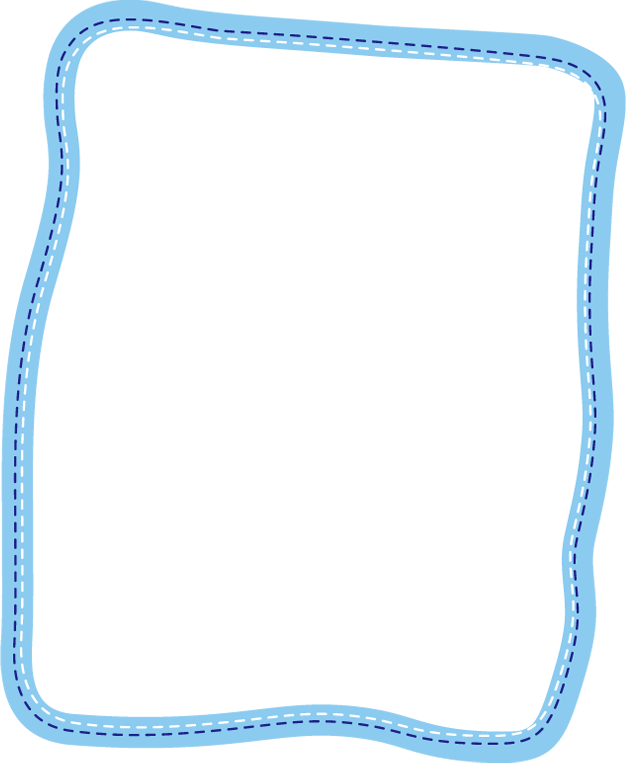 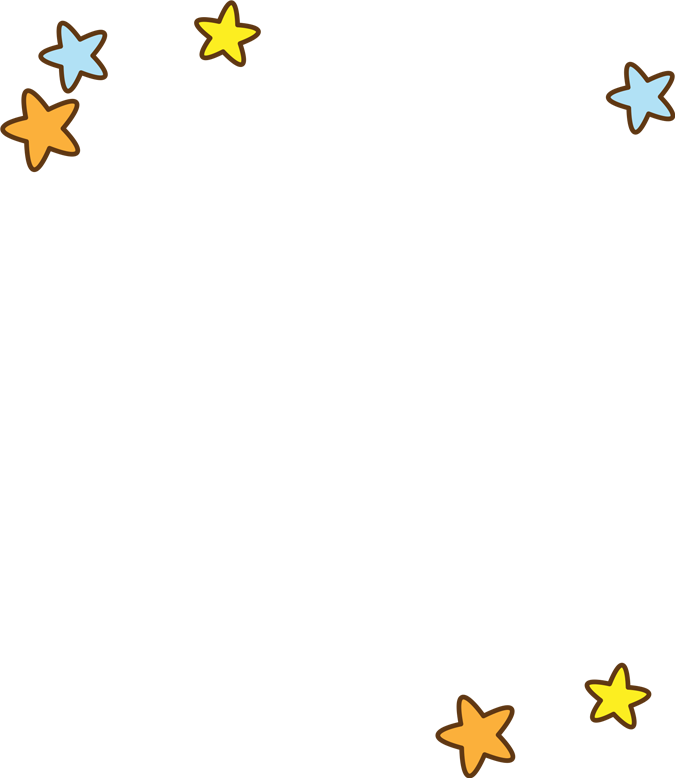 CỦNG CỐ
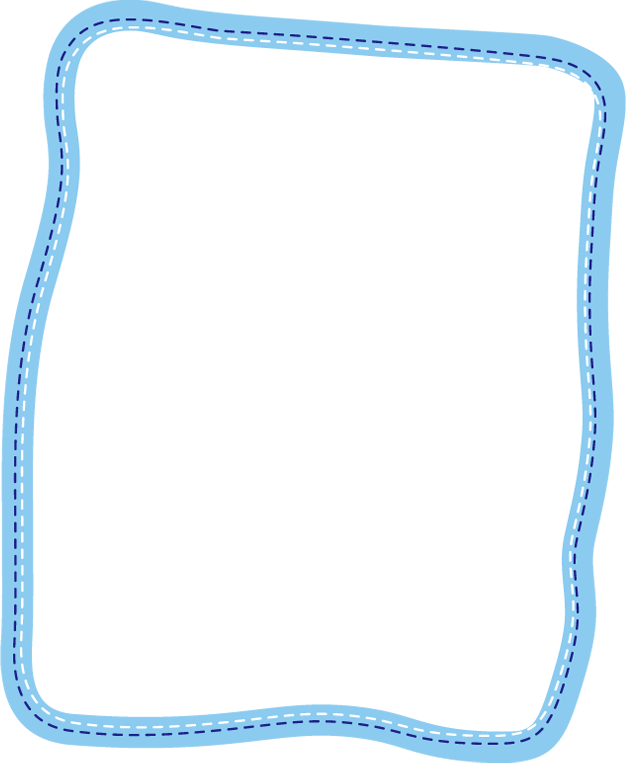 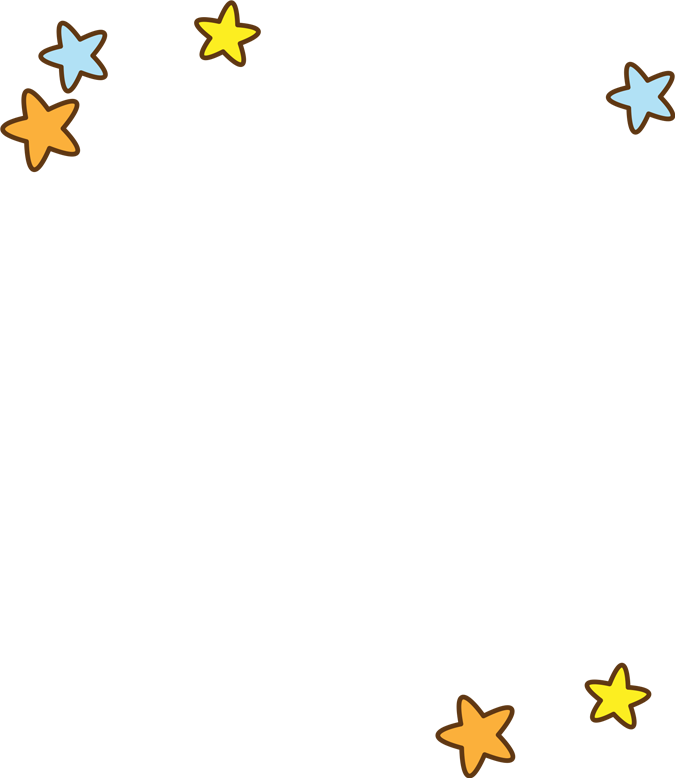 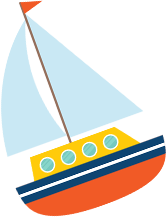 KTUTS
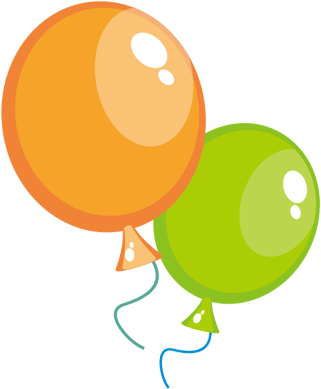 Bài thơ ca ngợi điều gì?
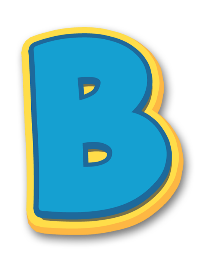 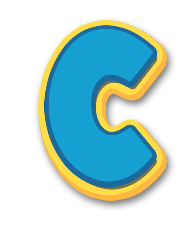 Ca ngợi vẻ đẹp huy hoàng của biển, vẻ đẹp của những người lao động trên biển.
Ca ngợi vẻ đẹp của người dân lao động trên biển.
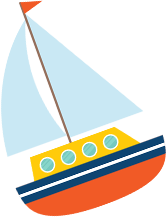 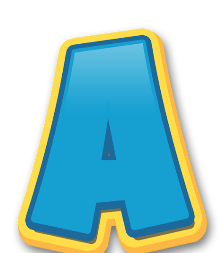 Vẻ đẹp huy hoàng của biển.
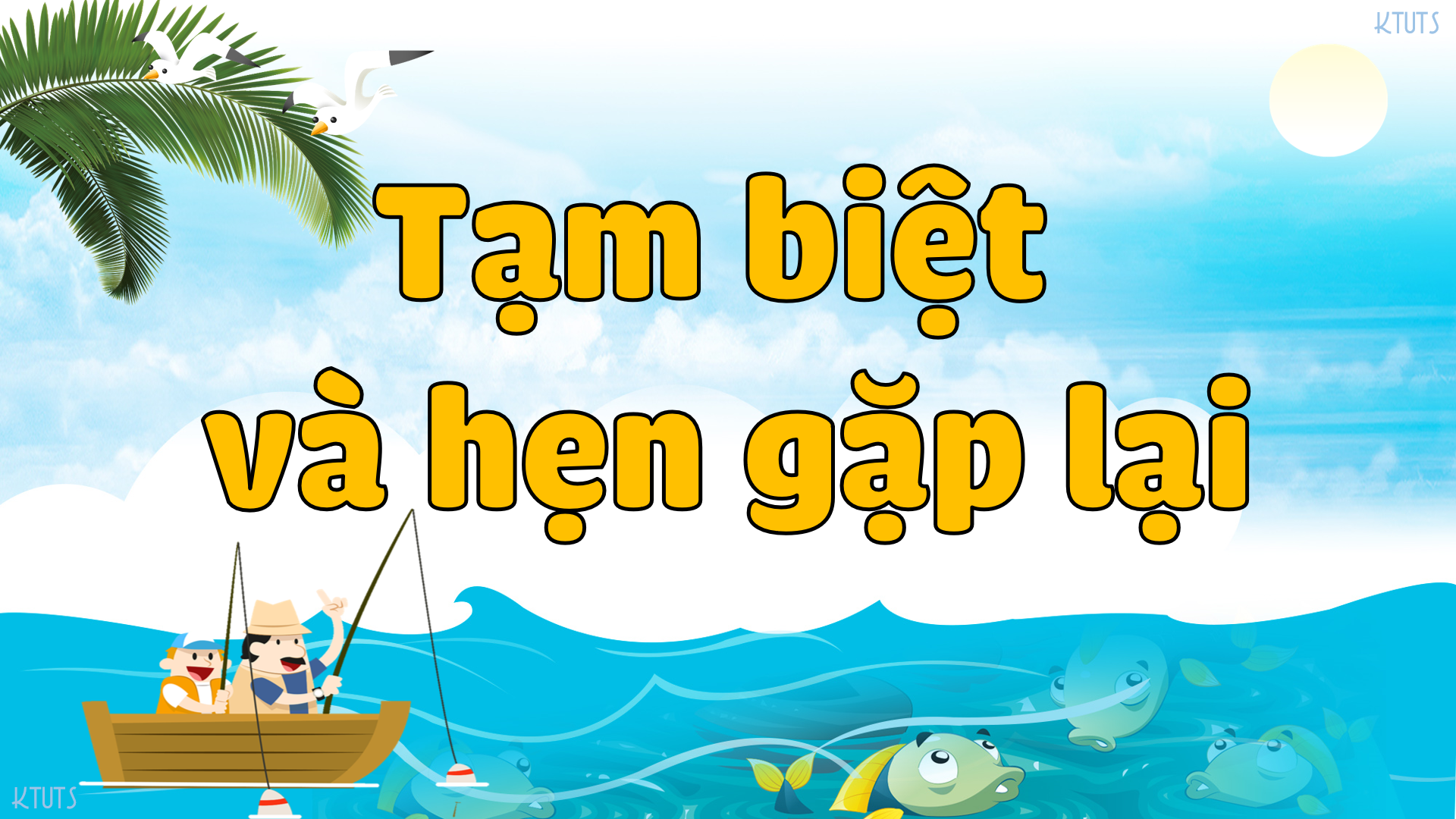